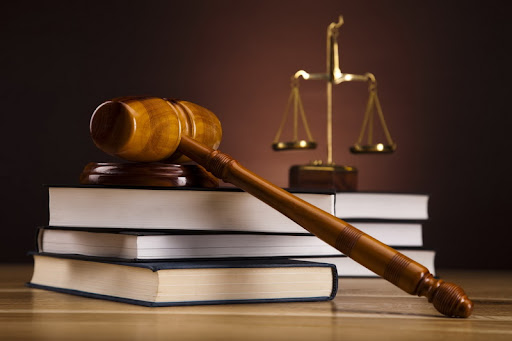 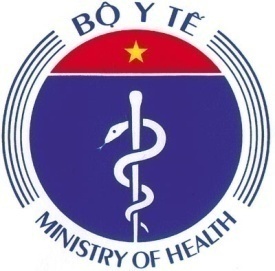 Một số điểm mới của Luật Đấu thầuNghị định và các thông tư hướng dẫnliên quan đến lĩnh vực y tế
NỘI DUNG
2
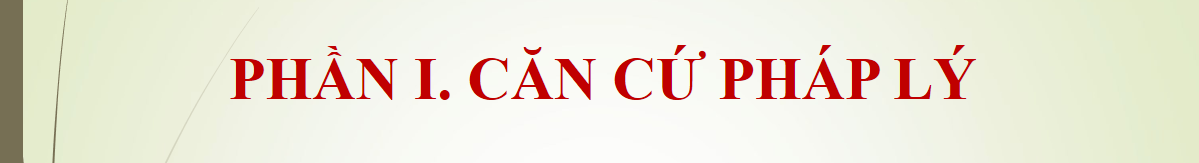 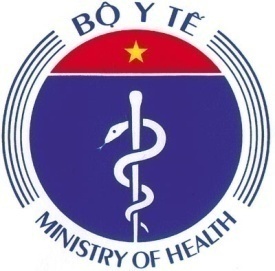 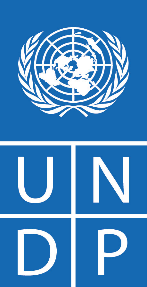 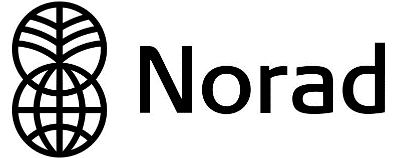 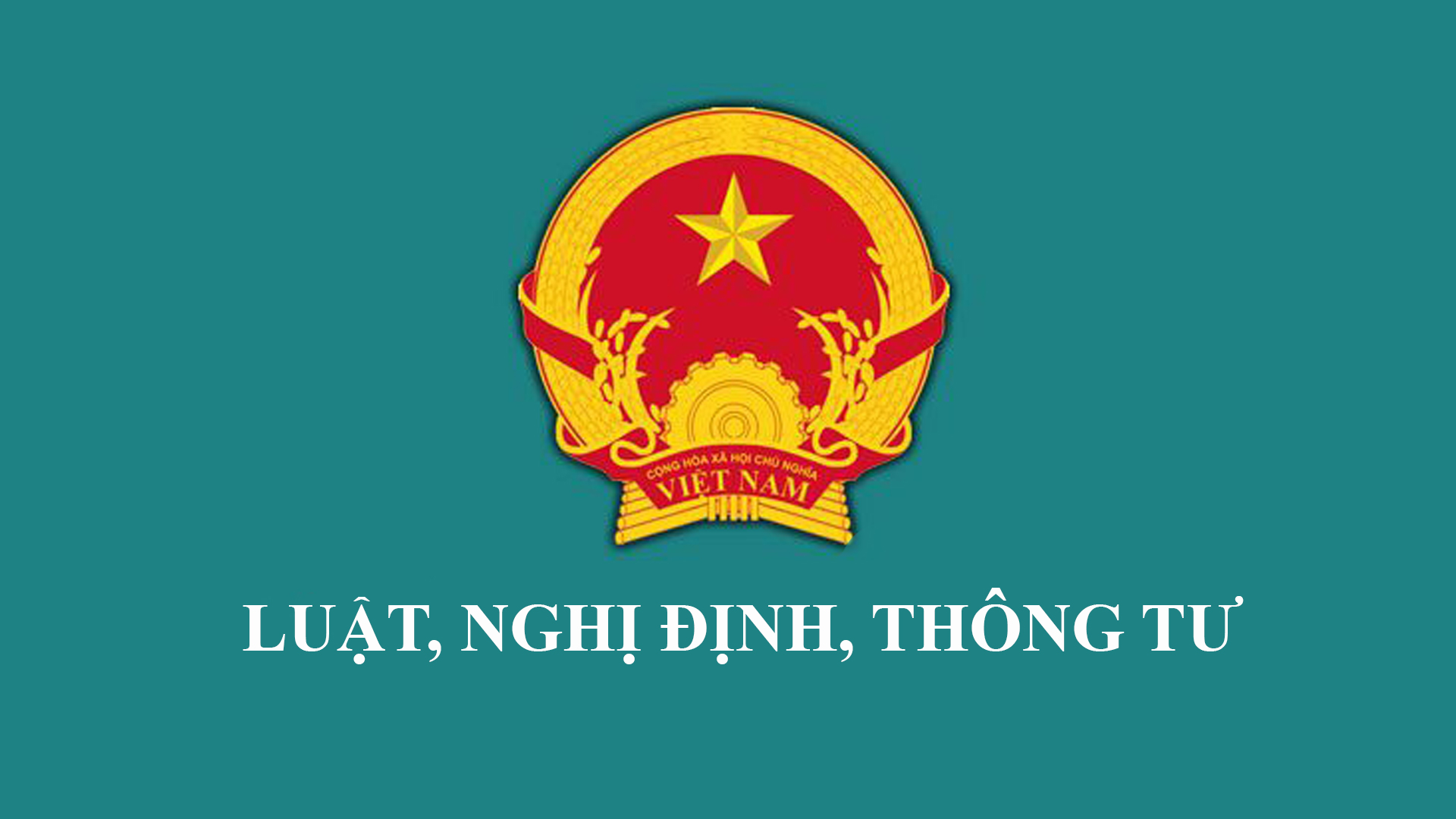 LUẬT, NGHỊ ĐỊNH LIÊN QUAN
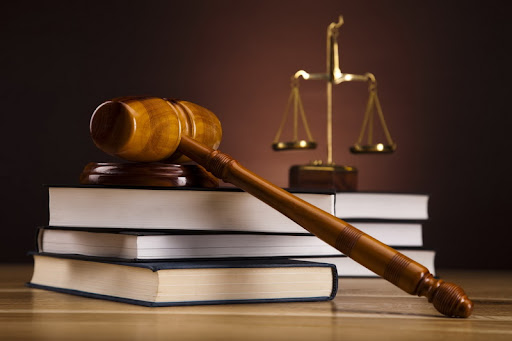 Luật Đấu thầu.
Luật Dược.
Nghị định số 24/2024/NĐ-CP ngày 27/02/2024
Các Luật, Nghị định có liên quan khác
THÔNG TƯ LIÊN QUAN ĐẤU THẦU THUỐC
Thông tư 02/2024/TT-BKHĐT ngày 06/3/2024 quy định về chứng chỉ nghiệp vụ chuyên môn đấu thầu…
Thông tư 06/2024/TT-BKHĐT ngày 26/4/2024 quy định về đấu thầu qua mạng…
Thông tư 07/2024/TT-BKHĐT ngày 26/4/2024 quy định mẫu HSYC, mầu báo cáo…
Thông tư 03/2024/TT-BYT ngày 16/4/2024 ban hành danh mục thuốc trong nước đáp ứng EU-GMP…
Thông tư 04/2024/TT-BYT ngày 20/4/2024 quy định danh mục mua sắm tập trung cấp quốc gia đối với thuốc
MỘT SỐ KHÁI NIỆM
Chủ đầu tư là cơ quan, tổ chức sở hữu vốn, vay vốn hoặc được giao trực tiếp quản lý, sử dụng vốn, quản lý quá trình thực hiện dự án; đơn vị sử dụng ngân sách; đơn vị dự toán trực tiếp sử dụng dự toán mua sắm ngoài ngân sách nhà nước; đơn vị mua sắm tập trung;
1
Dự toán mua sắm là dự kiến nguồn kinh phí để mua sắm trong phạm vi dự toán ngân sách nhà nước được cấp có thẩm quyền phê duyệt; dự kiến nguồn kinh phí để mua sắm trong phạm vi nguồn tài chính hợp pháp của cơ quan nhà nước, đơn vị sự nghiệp công lập;
2
Người có thẩm quyền là người quyết định đầu tư hoặc người quyết định việc mua sắm theo quy định của pháp luật;
3
ĐỐI TƯỢNG ÁP DỤNG
a) Thực hiện dự án đầu tư,
 dự toán mua sắm
1. sử dụng vốn NSNN, vốn từ nguồn thu
hợp pháp để:
b) Cung cấp sản phẩm, dịch vụ công; mua thuốc, hóa chất, vật tư xét nghiệm, thiết bị y tế; mua hàng dự trữ quốc gia, thuê bảo quản dự trữ quốc gia….
c) Thực hiện các công việc khác phải đấu thầu theo quy định pháp luật có liên quan
ĐỐI TƯỢNG ÁP DỤNG
2. Hoạt động LCNT để thực hiện 
Các gói thầu thuộc dự án đầu tư của doanh nghiệp nhà nước theo quy định của Luật Doanh nghiệp và doanh nghiệp do doanh nghiệp nhà nước nắm giữ 100% vốn điều lệ;
Gói thầu trang thiết bị cơ sở vật chất – kỹ thuật, máy móc, thiết bị hỗ trợ phát triển khoa học và công nghệ từ quỹ phát triển khoa học và công nghệ của doanh nghiệp nhà nước
3. Hoạt động lựa chọn nhà thầu thực hiện dự án đầu tư kinh doanh
ĐỐI TƯỢNG ÁP DỤNG
Đối tượng áp dụng
4. Các trường hợp còn lại được tự quyết định chọn áp dụng toàn bộ hoặc các điều, khoản, điểm cụ thể của Luật này
4. LCNT ở nước ngoài tuân thủ pháp luật liên quan
5. ODA, vốn vay ưu đãi theo quy định của điều ước và thỏa thuận QT đó
3. Lựa chọn NĐT dự án PPP tuân thủ pháp luật đầu tư
6. Trường hợp có cả Luật này và Điều ước QT thì Người có thẩm quyền quyết định
Áp dụng Luật Đấu thầu, điều ước quốc tế, thỏa thuận quốc tế
2. LCNT dầu khí tuân thủ pháp luật dầu khí
1. Thuộc phạm vi phải tuân thủ quy định của Luật này và pháp luật có liên quan. Khác nhau?
7. Cơ quan, tổ chức, doanh nghiệp QĐ LCNT
Nguyên tắc áp dụng
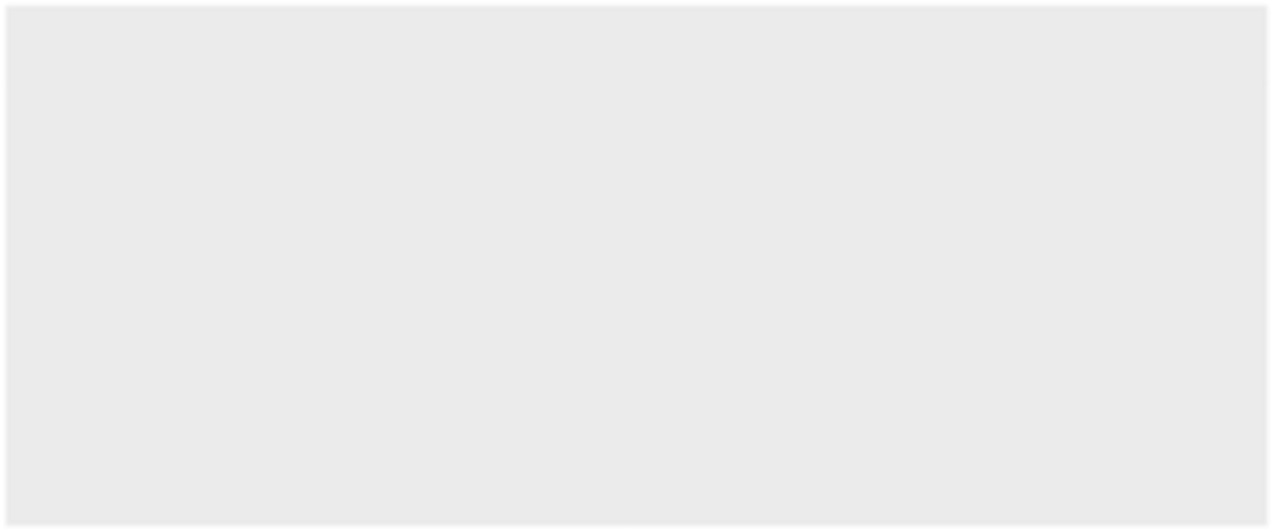 THÔNG TIN VỀ LỰA CHỌN NHÀ THẦU
THÔNG TIN VỀ LỰA CHỌN NHÀ THẦU
1. Đưa, nhận, môi giới hối lộ
CÁC HÀNH VI BỊ CẤM
2. Lợi dụng chức vụ quyền hạn
9. Nguồn vốn chưa xác định
3. Thông thầu
8. Chuyển nhượng thầu
Các hành vi bị cấm trong đấu thầu Điều 16 - Luật 22
4. Gian lận
7. Tiết lộ tài liệu, thông tin
6. Không đảm bảo công bằng, minh bạch
5. Cản trở
MUA SẮM TẬP TRUNG
Áp dụng khi
Hàng hóa, dịch vụ cần mua sắm với số lượng lớn, chủng loại tương tự ở một hoặc nhiều cơ quan, tổ chức, đơn vị
Trường hợp mua thuốc hiếm, thuốc cần mua với số lượng ít có thể áp dụng hình thực mua sắm tập trung
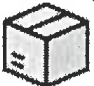 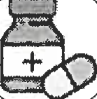 Hàng hóa, dịch vụ thuộc danh mục hàng hóa, dịch vụ áp dụng mua sắm tập trung quy định tại Khoản 2, Điều 53
MUA SẮM TẬP TRUNG
Bộ trưởng Bộ Y tế
Ban hành danh mục MSTT cấp Quốc gia đối với thuốc;
Ban hành danh mục MSTT cấp Quốc gia đối với thiết bị y tế, vật tư xét nghiệm trong trường hợp cần thiết.
THẨM QUYỀN
Bộ trưởng Bộ Tài chính
Ban hành danh mục hàng hóa, dịch vụ áp dụng mua sắm tập trung cấp Quốc gia;
Trừ danh mục do Bộ trưởng Bộ Y tế ban hành
Bộ trưởng, Thủ trưởng cơ quan ngang Bộ, cơ quan thuộc CP, cơ quan khác ở TƯ, Chủ tịch UBND cấp tỉnh, người đứng đầu doanh nghiệp nhà nước, doanh nghiệp do nhà nước nắm giữ 100% vốn điều lệ
Ban hành danh mục hàng hóa, dịch vụ áp dụng MSTT (bao gồm cả danh mục thuốc, thiết bị y tế, vật tư xét nghiệm) thuộc phạm vi quản lý của mình;
Trừ hàng hóa, dịch vụ thuộc danh mục mua sắm tập trung cấp Quốc gia
MUA SẮM TẬP TRUNG
Hình thức áp dụng
Đấu thầu rộng rãi
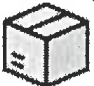 Cần mua sắm để phòng, chống dịch bệnh theo quy định tại điểm c, khoản 1, Điều 23 thì được áp dụng chỉ định thầu
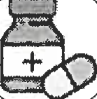 Hàng hóa thuộc danh mục MSTT đáp ứng điều kiện đàm phán giá thì được áp dụng hình thức đàm phán giá
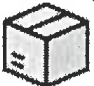 MUA SẮM TẬP TRUNG
Cách thức thực hiện
Đơn vị mua sắm tập trung tiến hành LCNT, trực tiếp ký hợp đồng với NT được lựa chọn; Hoặc
Đơn vị mua sắp tập trung tiến hành LCNT, ký văn bản thỏa thuận khung với một hoặc nhiều NT được lựa chọn làm cơ sở để đơn vị có nhu cầu mua sắm ký hợp đồng với NT được chọn
Gộp hàng hóa, dịch vụ cùng loại thành một gói thầu để mua sắm
Đơn vị mua sắm tập trung thực hiện việc LCNT trên cơ sở nhiệm vụ được giao hoặc hợp đồng ký với các đơn vị có nhu cầu
Chính phủ quy định việc tổng hợp nhu cầu mua sắm tập trung của cơ sở khám bệnh, chữa bệnh tư nhân
LCNT CUNG CẤP THUỐC, HÓA CHẤT, 
VẬT TƯ XÉT NGHIỆM, TBYT
a. NT trúng thầu chịu trách nhiệm cung cấp TBYT để sử dụng hóa chất, vật tư; NT không chuyển giao quyền sở hữu, chỉ quyền sử dụng
NT cung cấp hóa chất, TBYT, linh kiện, phụ kiện thay thế và các dịch vụ liên quan để vận hành TBYT, không cung cấp nhân công vận hành
NT chỉ chuyển giao quyền sử dụng, không chuyển quyền sở hữu.
b. LCNT theo số lượng dịch vụ kỹ thuật
Giá GT và giá dự thầu được xác định trên cơ sở số lượng dịch vụ kỹ thuật dự kiến
Thời gian thực hiện ≤ 05 năm
[Speaker Notes: ≤]
LCNT CUNG CẤP THUỐC, HÓA CHẤT, 
VẬT TƯ XÉT NGHIỆM, TBYT
c. Lựa chọn nhà thầu thực hiện gói thầu cung cấp thiết bị y tế, hóa chất, vật tư xét nghiệm:  NT chuyển giao quyền sở hữu TBYT, hóa chất, vật tư cho CĐT kể từ khi HĐ giữa các bên có hiệu lực
d. LCNT cung cấp TBYT theo quy định của PL về đấu thầu
đ. LCNT cung cấp hóa chất, vật tư xét nghiệm để vận hành TBYT đã có
e. LCNT cung cấp dịch vụ kỹ thuật theo quy định của Luật Khám bệnh, chữa bệnh
[Speaker Notes: ≤]
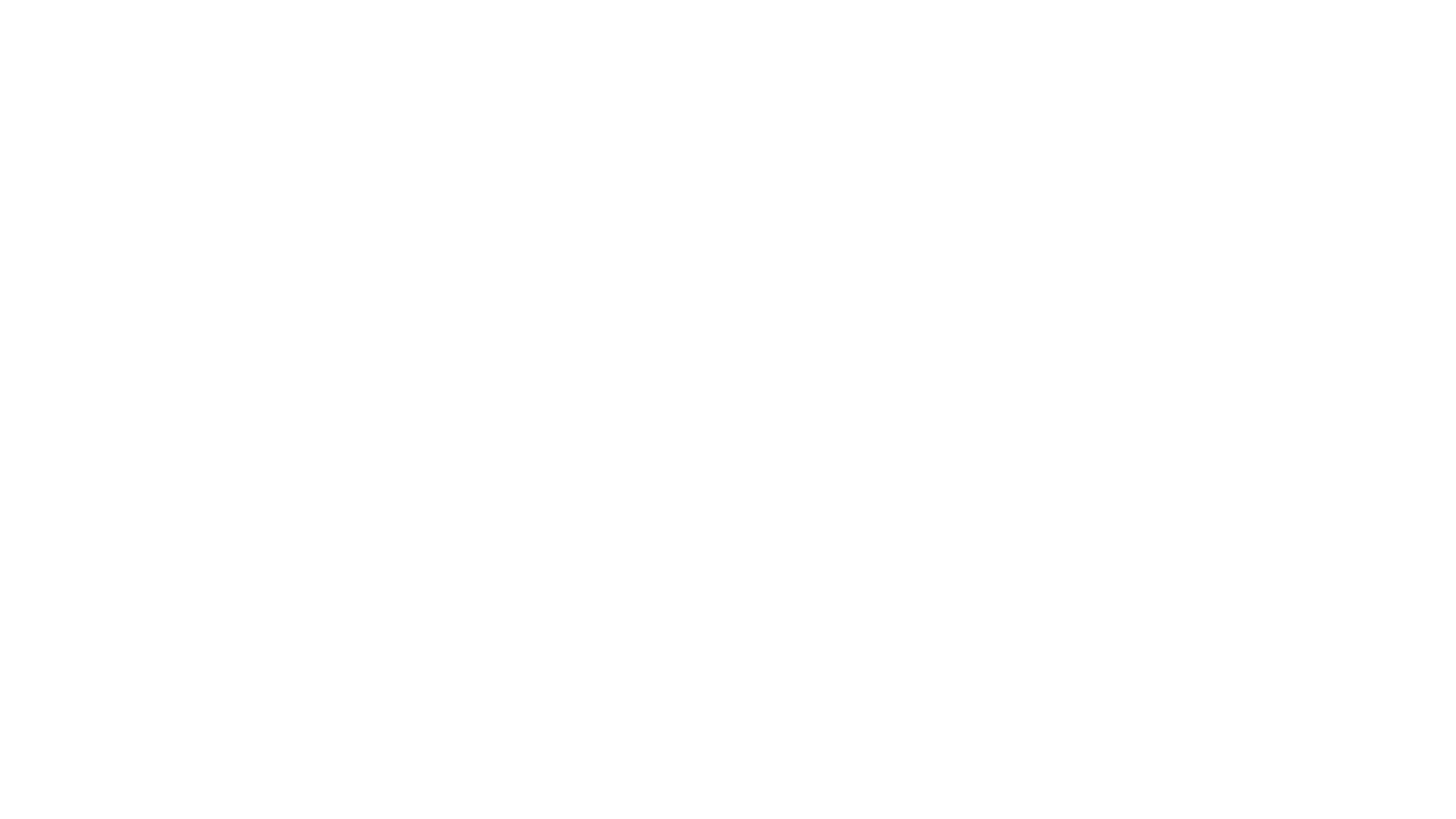 LCNT CUNG CẤP THUỐC, HÓA CHẤT, 
VẬT TƯ XÉT NGHIỆM, TBYT
Trường hợp thuốc, TBYT, VTXN thuộc danh mục MSTT nhưng chưa có KQLCNT, không lựa chọn được nhà thầu trúng thầu, khi thỏa thuận khung sắp hết hiệu lực thì cơ sở KB, CB được mua sắm theo thông báo của đơn vị MSTT nhưng tối đa không quá 12 tháng và được quỹ bảo hiểm y tế thanh toán theo đúng giá hợp đồng; trường hợp có kết quả trúng thầu mua sắm tập trung, chủ đầu tư được tiếp tục mua sắm theo hợp đồng đã ký.
Đối với thuốc, Bảo hiểm xã hội Việt Nam có trách nhiệm sau đây:
Tham gia vào quá trình thẩm định kế hoạch lựa chọn nhà thầu đối với mua sắm tập trung, đàm phán giá;
Công khai giá từng loại thuốc trúng thầu được thanh toán từ nguồn quỹ
bảo hiểm y tế trên trang thông tin điện tử của Bảo hiểm xã hội Việt Nam.
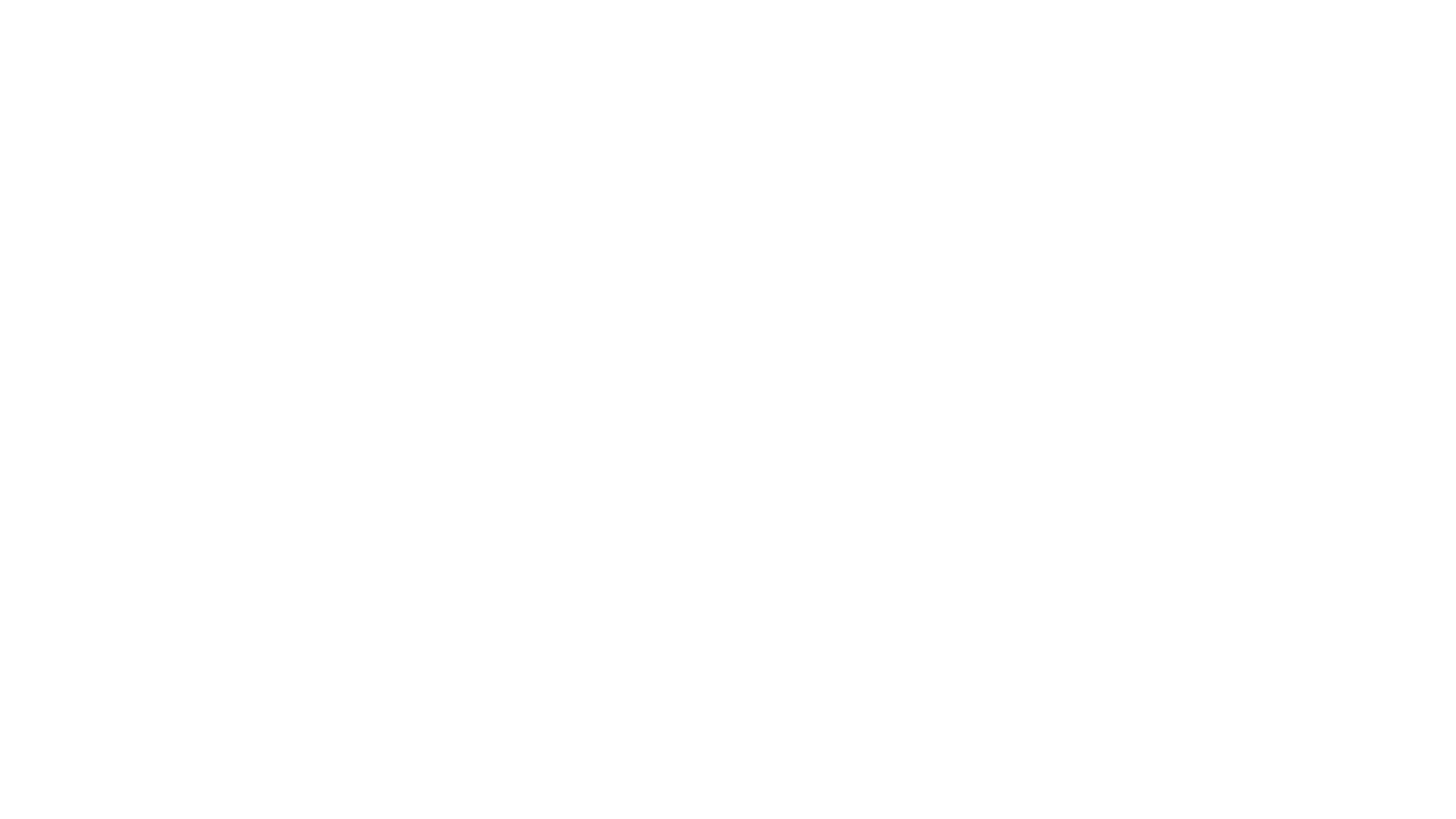 THANH TOÁN CHI PHÍ CHO CSYT TƯ NHÂN
Cơ sở KB, CB tư nhân được tổng hợp, gửi nhu cầu mua thuốc, hóa chất, VTXN, TBYT của mình cho đơn vị mua sắm tập trung ở địa phương nơi cơ sở đó đặt trụ sở để mua sắm tập trung. Nếu có nhu cầu mua sắm thông qua đơn vị mua sắm tập trung thì phải ký kết hợp đồng với đơn vị mua sắm tập trung cấp quốc gia, cấp địa phương), đàm phán giá.
Nguyên tắc thanh toán: Quỹ BHYT thanh toán theo giá thuốc mua vào nhưng không vượt đơn giá trúng thầu của các CSYT công lập tuyến tỉnh, tuyến trung ương hoặc CSYT cùng cấp chuyên môn kỹ thuật trên cùng địa bàn của thuốc cùng tên thương mại, hãng sản xuất, xuất xứ, nồng độ, hàm lượng, đường dùng, cùng nhóm tiêu chí kỹ thuật, dạng bào chế, đơn vị tính. Nếu không có thì thanh toán theo:
Kết quả mua sắm tập trung quốc gia, kết quả đàm phán giá;
Kết quả mua sắm tập trung trên địa bàn;
Kết quả đấu thầu các CSYT cùng cấp chuyên môn kỹ thuật trên địa bàn lân cận;
Kết quả đấu thầu của các CSYT cùng cấp chuyên môn kỹ thuật trên địa bàn Thành phố Hà Nội, Thành phố Hồ Chí Minh
THANH TOÁN CHI PHÍ CHO CSYT TƯ NHÂN
Được thanh toán theo đúng giá mua vào của mặt hàng hóa chất, vật tư xét nghiệm, thiết bị y tế, hãng sản xuất, xuất xứ, tiêu chí kỹ thuật nhưng không vượt đơn giá đã trúng thầu của các cơ sở khám bệnh, chữa bệnh công lập tuyến tỉnh, tuyến trung ương hoặc cơ sở khám bệnh, chữa bệnh cùng cấp chuyên môn kỹ thuật trên cùng địa bàn của cùng hóa chất, vật tư xét nghiệm, thiết bị y tế. Nếu không có đơn giá này, thanh toán theo nguyên tắc như của thuốc.

Trường hợp cơ sở y tế tư nhân chọn áp dụng Luật Đấu thầu để tổ chức lựa chọn nhà thầu cung cấp thuốc, hóa chất, vật tư xét nghiệm, thiết bị y tế, việc thanh toán căn cứ kết quả lựa chọn nhà thầu nhưng không vượt đơn giá trúng thầu trên cùng địa bàn, kết quả mua sắm tập trung, kết quả đàm phán giá, kết quả đấu thầu trên địa bàn lân cận, địa bàn Thành phố Hà Nội, Thành phố Hồ Chí Minh theo các nguyên tắc nêu trên.
ĐẤU THẦU QUA MẠNG
ĐẤU THẦU QUA MẠNG
01/01/2024
- 31/12/2024
Từ ngày 01/01/2025
ĐTQM hoặc ĐTKQM thực hiện theo quy định của Chính phủ
Tất cả các gói thầu
Trừ trường hợp không đấu thầu trên Hệ thống mạng đấu thầu quốc gia theo quy định của Chính phủ
LỘ TRÌNH ÁP DỤNG ĐTQM ĐỐI VỚI ĐTRR, ĐTHC, CHCT TRONG NƯỚC
CHI PHÍ TRONG LỰA CHỌN NHÀ THẦU
CHI PHÍ TRONG LỰA CHỌN NHÀ THẦU
Chi phí
Chi phí gồm: lập, thẩm định; chi phí cho các gói thầu có nội dung tương tự hoặc các gói thầu phải tổ chức lại; chi phí cho Hội đồng tư vấn giải quyết kiến nghị; hoàn trả chi phí GQKN; chi phí trong LCNT trên hệ thống
ĐT Quốc tế: CĐT tự quyết định
Thuê tư vấn: Không căn cứ QĐ này
Chi phí được xác định trong tổng mức đầu tư, dự toán, mua sắm hoặc dự toán nhiệm vụ chuẩn bị đầu tư hoặc dự toán chi thường xuyên của đơn vị
Việc quản lý, sử dụng chi phí thực hiện theo cơ chế tài chính của chủ đầu tư
Các mức chi phí tăng tối đa đến 60 triệu
HIỆU LỰC THI HÀNH
Thông tư 07/2024/
TT-BKHĐT
Nghị định
24/2024/
NĐ-CP
Luật Đấu thầu
22/2023/
QH15
Thông tư 04/2024/
TT-BYT
27/02
01/01
15/02
20/4
26/4
16/4
20/4
Thông tư 06/2024/
TT-BKHĐT
Thông tư 01/2024/
TT-BKHĐT
Thông tư 03/2024/
TT-BYT
2024
QUY ĐỊNH CHUYỂN TIẾP
Phát hành hồ sơ trước ngày 01/01/2024: tiếp tục tổ chức theo quy định của Luật Đấu thầu năm 2013 và các văn bản quy định chi tiết, hướng dẫn thi hành
Phát hành hồ sơ từ ngày 01/01/2024 - 26/02/2024: theo Luật Đấu thầu 22/2023/QH15 và các nội dung của Nghị định số 63/2014/NĐ-CP còn phù hợp với quy định của Luật Đấu thầu số 22/2023/QH15 và Thông tư 01/2024/BKHĐT
Phát hành hồ sơ từ ngày 27/02/2024 - 25/4/2024: theo Luật Đấu thầu số 22/2023/QH15, Nghị định số 24/2024/NĐ-CP và Thông tư 01/2024/BKHĐT
Phát hành hồ sơ từ ngày 26/4/2024: thực hiện theo quy định của Luật Đấu thầu số 22/2023/QH15, Nghị định số 24/2024/NĐ-CP và Thông tư 06/2024/TT-BKHĐT
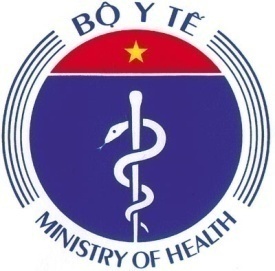 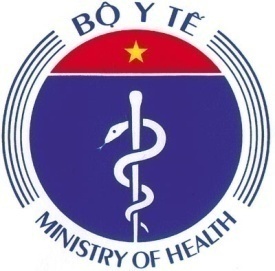 Phần II KẾ HOẠCH LỰA CHỌN NHÀ THẦU MUA SẮM THUỐC
1. Lập cho toàn bộ DTMS
2. TH thời gian thực hiện dài hơn 01 năm, phải nêu rõ thời gian thực hiện, giá cho toàn thời gian thực hiện
5. Có thể lập đồng thời, sau khi có dự toán mua sắm
Nguyên tắc lập KHLCNT
(Đ.37 - L.22)
4. Đảm bảo tính đồng bộ
3. Ghi rõ số lượng, nội dung gói thầu
LƯU Ý THẨM QUYỀN PHÊ DUYỆT KHLCNT
Điều 41, Luật ĐT 22:
Người có thẩm quyền phê duyệt KHLCNT hoặc ủy quyền cho chủ đầu tư, cơ quan, đơn vị thuộc phạm vi quản lý phê duyệt KHLCNT.
Người phê duyệt KHLCNT quy định tại khoản 2 Điều này tổ chức thẩm định các nội dung theo quy định trước khi phê duyệt.
1
Người có thẩm quyền là người quyết định việc mua sắm quy định tại Điều 91, Nghị định 24
2
1. Tên gói thầu
2. Giá gói thầu
9. Giám sát
(nếu có)
3. Nguồn vốn
8. Tùy chọn mua thêm (nếu có)
Nội dung KHLCNT đối với từng gói thầu
4. Hình thức và phương thức
7. Loại HĐ. Thời gian thực hiện GT
6. Thời gian bắt đầu tổ chức LCNT
5. Thời gian LCNT
GIÁ GÓI THẦU
Dự toán gói thầu được duyệt (nếu có) trong trường hợp pháp luật có quy định về việc lập dự toán hoặc có hướng dẫn về định mức, đơn giá. Trường hợp chưa đủ điều kiện lập dự toán, giá gói thầu được xác định trên cơ sở các thông tin sau: giá trung bình theo thống kê của các dự án, gói thầu đã thực hiện trong khoảng thời gian xác định; tổng mức đầu tư hoặc ước tính tổng mức đầu tư theo suất vốn đầu tư, dự kiến giá trị dự toán mua sắm; định mức lương chuyên gia và số ngày công; các thông tin liên quan khác;
1
Nội dung và phạm vi công việc, số lượng chuyên gia, thời gian thực hiện, năng lực, kinh nghiệm của chuyên gia tư vấn, mức lương chuyên gia theo quy định của pháp luật (nếu có) và các yếu tố khác;
2
GIÁ GÓI THẦU
Kết quả lựa chọn nhà thầu đối với hàng hóa, dịch vụ tương tự trong thời gian tối đa 12 tháng trước ngày trình kế hoạch lựa chọn nhà thầu, trong đó có thể điều chỉnh kết quả này theo các thay đổi về khối lượng mua sắm hoặc giá thị trường của hàng hóa hay dịch vụ cần mua sắm để xây dựng giá gói thầu. Giá thị trường tại thời điểm mua sắm có thể được xác định thông qua tham vấn thị trường quy định tại điểm b khoản 3 Điều 15 của Nghị định này. Trường hợp trong thời gian 12 tháng trước ngày trình kế hoạch lựa chọn nhà thầu mà không có kết quả lựa chọn nhà thầu của hàng hóa, dịch vụ tương tự thì có thể xác định trên cơ sở kết quả lựa chọn nhà thầu của hàng hóa, dịch vụ tương tự của các năm trước đó, trong đó có thể điều chỉnh kết quả này theo các thay đổi về khối lượng mua sắm, giá thị trường của hàng hóa, dịch vụ cần mua sắm. Khi trình kế hoạch lựa chọn nhà thầu, chủ đầu tư đính kèm danh sách kết quả lựa chọn các hàng hóa, dịch vụ tương tự trích xuất từ Hệ thống mạng đấu thầu quốc gia (nếu có);
3
GIÁ GÓI THẦU
Tối thiểu 01 báo giá; khuyến khích thu thập nhiều hơn 01 báo giá; trường hợp có nhiều hơn 01 báo giá thì lấy giá trung bình của các báo giá.
Đối với gói thầu mua thuốc; hóa chất, vật tư xét nghiệm, TBYT; linh kiện, phụ kiện, vật tư thay thế sử dụng cho TBYT: trên cơ sở yêu cầu chuyên môn, chủ đầu tư quyết định các tiêu chí kỹ thuật và tổ chức lấy báo giá. Chủ đầu tư đăng tải yêu cầu báo giá trên Hệ thống mạng đấu thầu quốc gia hoặc trên cổng thông tin điện tử hoặc Trang thông tin điện tử của chủ đầu tư hoặc Cổng thông tin điện tử của Bộ Y tế hoặc Cổng dịch vụ công trực tuyến về quản lý thiết bị y tế trong thời gian tối thiểu 10 ngày kể từ ngày thông tin đăng tải thành công. Trường hợp có từ 02 báo giá trở lên, chủ đầu tư được lựa chọn báo giá cao nhất phù hợp với khả năng tài chính và yêu cầu chuyên môn. Chủ đầu tư chịu trách nhiệm thu thập báo giá bảo đảm công khai, minh bạch. Đơn vị cung cấp báo giá chịu trách nhiệm cung cấp thông tin về giá của hàng hóa, dịch vụ phù hợp với khả năng cung cấp của mình và phải bảo đảm việc cung cấp báo giá không vi phạm quy định của pháp luật về cạnh tranh, bán phá giá hoặc nâng khống giá;
4
GIÁ GÓI THẦU
Kết quả thẩm định giá của hội đồng thẩm định giá hoặc của tổ chức có chức năng cung cấp dịch vụ thẩm  định giá đối với các loại tài sản, hàng hóa, dịch vụ phải thẩm định giá theo quy định của pháp luật về giá. Đối với các loại tài sản, hàng hóa, dịch vụ phải thẩm định giá theo quy định của pháp luật về giá thì kết quả thẩm định giá là căn cứ bắt buộc để xác định giá gói thầu;
5
Giá niêm yết của nhà sản xuất, nhà nhập khẩu, đại lý, nhà phân phối, nhà cung ứng, doanh nghiệp;
6
7
Giá kê khai do cơ quan, đơn vị có chức năng, thẩm quyền công bố hoặc cung cấp.
HÌNH THỨC LỰA CHỌN NHÀ THẦU
Đấu thầu rộng rãi;
Đấu thầu hạn chế;
Chỉ định thầu;
Chào hàng cạnh tranh;
Mua sắm trực tiếp;
Tự thực hiện;
Tham gia thực hiện của cộng đồng;
Đàm phán giá;
Lựa chọn nhà thầu trong trường hợp đặc biệt.
HÌNH THỨC LỰA CHỌN NHÀ THẦU
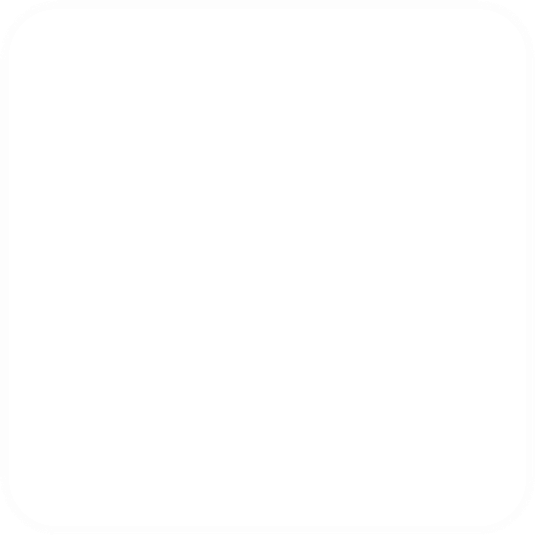 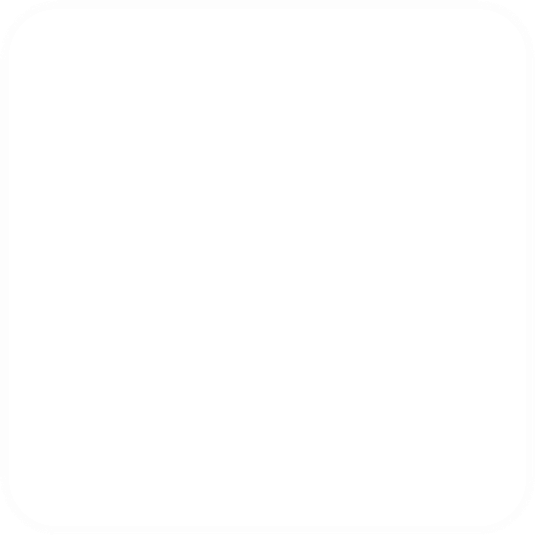 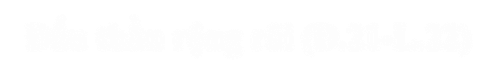 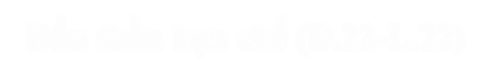 Đấu thầu rộng rãi (Đ.21-L.22)
Đấu thầu hạn chế (Đ.22-L.22)
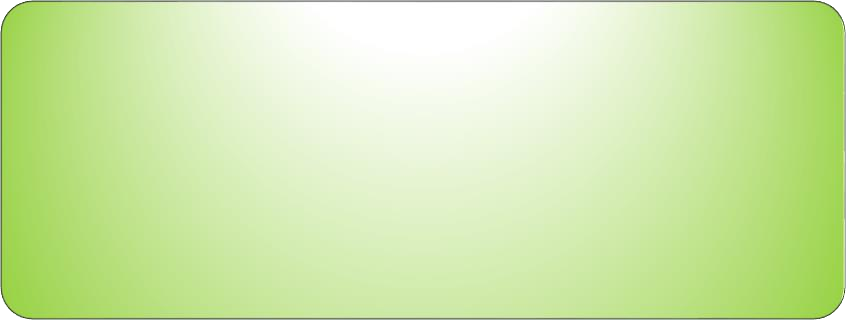 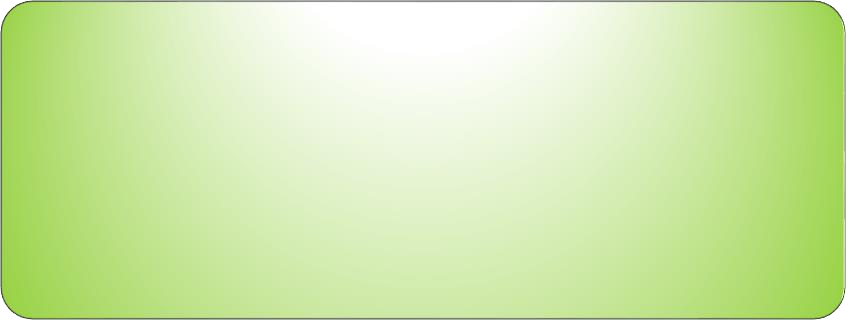 Gói thầu yêu cầu cao về KT hoặc KT có tính đặc thù mà chỉ có một số NT đáp ứng

Nhà tài trợ vốn cho dự án, gói thầu có yêu cầu đấu thầu hạn chế
Không hạn chế số lượng NT tham gia


Gói  thầu,  DA,  trừ  trường hợp  quy định  tại  các  hình thức khác
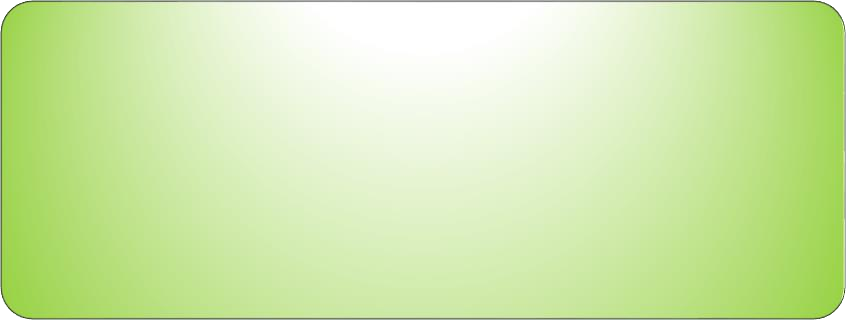 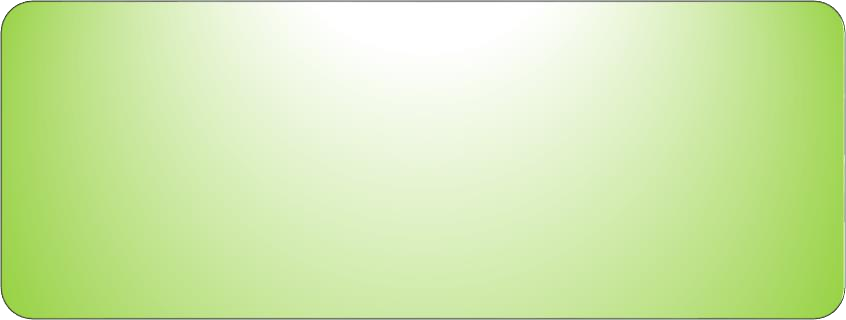 HÌNH THỨC LỰA CHỌN NHÀ THẦU
Chào hàng cạnh tranh (Đ.24)
(Áp dụng đối với gói thầu có giá gói thầu không quá 05 tỷ đồng)
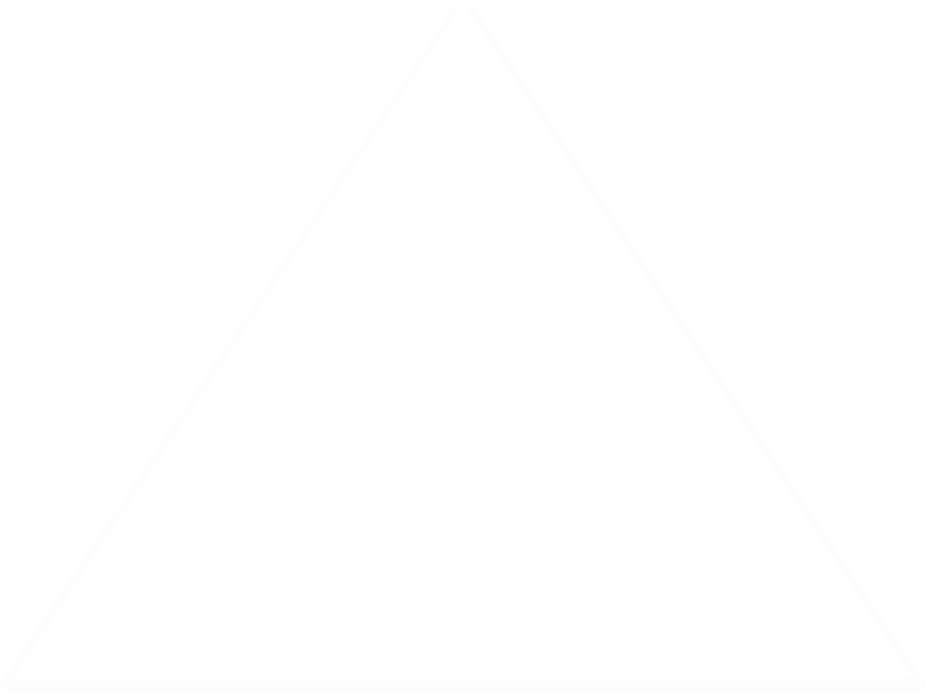 DVPTV thông dụng, đơn giản

MSHH thông dụng, sẵn có

Xây lắp đơn giản

Hỗn hợp cung cấp hàng hóa và xây lắp,  trong đó phần xây lắp đơn giản
HÌNH THỨC LỰA CHỌN NHÀ THẦU
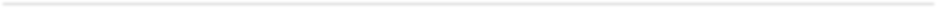 1. Gói thầu cung cấp dịch vụ tư vấn, phi tư vấn, thuốc, hóa chất, vật tư xét nghiệm, thiết bị y tế, linh kiện, phụ kiện, phương tiện, xây lắp cần triển khai ngay để phục vụ công tác phòng, chống dịch bệnh…( đ.c K.1 Đ.23 – L.22):
- Gói thầu dịch vụ tư vấn, phi tư vấn, thuốc (bao gồm cả vắc xin, sinh phẩm), hóa chất, vật tư xét nghiệm, thiết bị y tế (bao gồm cả vật tư tiêm chủng), linh kiện, phụ kiện, phương tiện, xây lắp cần triển khai ngay nhằm phục vụ công tác phòng, chống dịch theo văn bản chỉ đạo của cấp có thẩm quyền (cơ quan quản lý nhà nước có thẩm quyền về y tế hoặc chính quyền các cấp) hoặc quyết định công bố dịch đối với bệnh truyền nhiễm hoặc địa phương đề nghị công bố dịch đối với bệnh truyền nhiễm thuộc nhóm A theo quy định của pháp luật;
Gói thầu dịch vụ tư vấn, phi tư vấn, thuốc, hóa chất, vật tư xét nghiệm, thiết bị y tế, linh kiện, phụ kiện, phương tiện, xây lắp để thiết lập, cải tạo, xây dựng khu điều trị, bệnh viện dã chiến phục vụ công tác phòng, chống dịch mà số lượng thuốc, hoá chất, vật tư xét nghiệm, thiết bị y tế, linh kiện, phụ kiện, phương tiện hiện có tại cơ sở khám, chữa bệnh không đáp ứng được;
Gói thầu dịch vụ tư vấn, phi tư vấn, thuốc, hóa chất, vật tư xét nghiệm, thiết bị y tế, linh kiện, phụ kiện, phương tiện, xây lắp phục vụ các đoàn ngoại giao, hỗ trợ các nước phòng, chống dịch cần triển khai ngay nhằm đáp ứng yêu cầu thực tiễn và theo đề nghị của cấp có thẩm quyền;
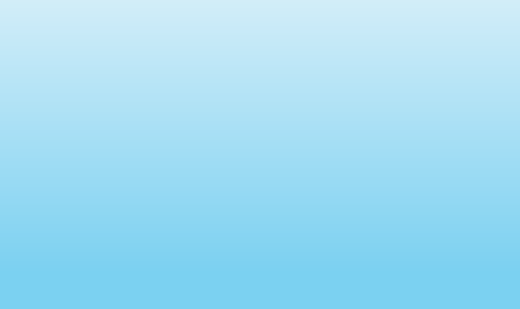 Chỉ định thầu (Đ.23-L.22 & Đ.94 – NĐ 24)
HÌNH THỨC LỰA CHỌN NHÀ THẦU
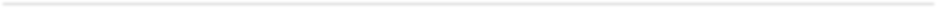 Trường hợp cấp bách cần triển khai ngay để duy trì hoạt động của cơ sở khám bệnh, chữa bệnh bao gồm gói thầu dịch vụ tư vấn, phi tư vấn, thuốc, hóa chất, vật tư xét nghiệm, thiết bị y tế, linh kiện, phụ kiện, phương tiện, xây lắp nếu không triển khai ngay sẽ làm gián đoạn hoạt động tại cơ sở khám bệnh, chữa bệnh gây nguy hại đến sức khoẻ, tính mạng người bệnh;
Trường hợp cấp cứu người bệnh trong tình trạng cấp cứu theo quy định của Luật Khám bệnh, chữa bệnh (nếu có) bao gồm các gói thầu dịch vụ tư vấn, phi tư vấn, thuốc, hóa chất, vật tư xét nghiệm, thiết bị y tế, linh kiện, phụ kiện, phương tiện, xây lắp do nhu cầu đột xuất, không có mặt hàng thay thế và bắt buộc phải sử dụng để đảm bảo sức khoẻ, tính mạng của người bệnh;
Các trường hợp khác theo hướng dẫn của Bộ Y tế (nếu có).
2. Gói thầu cung cấp dịch vụ tư vấn phải mua từ nhà thầu đã thực hiện trước đó do cần bảo đảm tính tương thích về công nghệ, bản quyền mà không thể mua được từ nhà thầu khác;
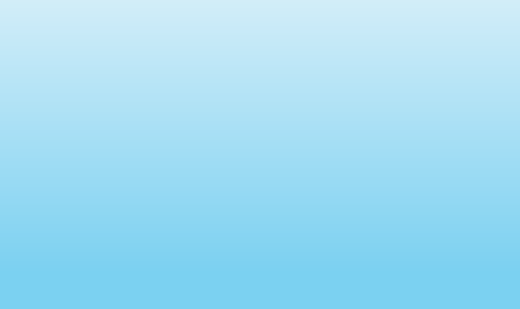 Chỉ định thầu (Đ.23-L.22 & Đ.94 – NĐ 24)
HÌNH THỨC LỰA CHỌN NHÀ THẦU
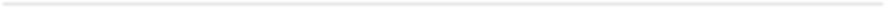 Gói thầu mua sắm hàng hóa, dịch vụ phi tư vấn phải mua từ nhà thầu đã thực hiện trước đó hoặc từ hãng sản xuất, đại lý của hãng sản xuất do cần bảo đảm tính tương thích về công nghệ, bản quyền với các trang thiết bị, máy móc, phần mềm, dịch vụ sẵn có hoặc do các điều kiện bảo hành của nhà thầu, hãng sản xuất mà không thể mua được từ nhà thầu khác, hãng sản xuất khác;
Gói thầu chỉ có duy nhất một nhà thầu thực hiện được trên thị trường do yêu cầu về giải pháp công nghệ;
Gói thầu thuộc dự án quan trọng quốc gia được áp dụng hình
thức chỉ định thầu theo Nghị quyết của Quốc hội;
Gói thầu thuộc hạn mức được chỉ định thầu:
+ Gói thầu thuộc dự toán mua sắm từ 50 đến 100tr;
+ Gói thầu thuộc dự án đầu tư: TV (không quá 500tr), PTV, HH, XL,
Hỗn hợp (không quá 01 tỷ VNĐ);
 Việc chỉ định thầu phải được thực hiện trong thời hạn không quá 45 ngày kể từ ngày phê duyệt hồ sơ yêu cầu đến ngày ký kết hợp đồng; trường hợp gói thầu có quy mô lớn, phức tạp không quá 90 ngày
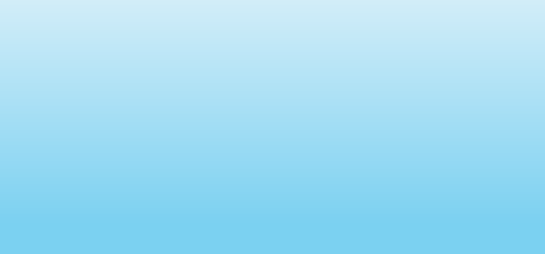 Chỉ định thầu (Đ.23)
HÌNH THỨC LỰA CHỌN NHÀ THẦU
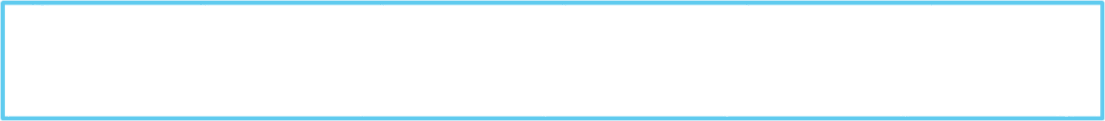 Mua sắm trực tiếp (Đ.25)
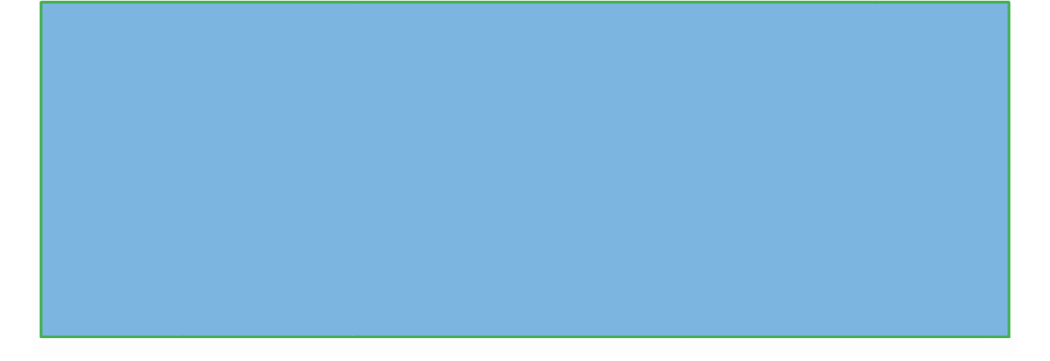 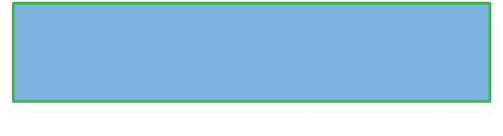 2. Điều kiện
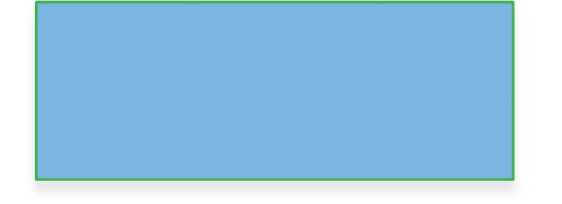 1. Thuộc cùng hoặc khác CĐT
3. NT thực hiện HĐ trước đó không tiếp tục thì áp dụng mua sắm trực tiếp với nhà thầu khác
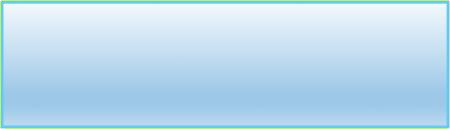 ĐTRR hoặc ĐTHC
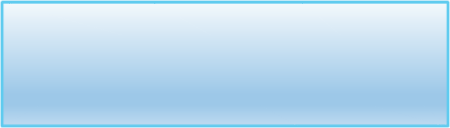 Quy mô < 130%

Đơn giá ≤ đơn giá đã ký

Thời hạn ≤ 12 tháng
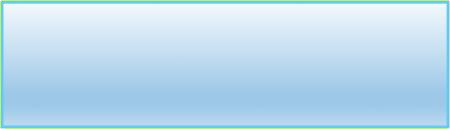 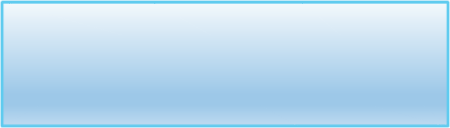 Lưu ý: Chỉ được áp dụng một lần đối với các hàng hóa thuộc gói thầu dự kiến áp dụng mua sắm trực tiếp trong thời gian thực hiện dự án hoặc trong một năm ngân sách, năm tài chính của dự toán mua sắm
HÌNH THỨC LỰA CHỌN NHÀ THẦU
Tự thực hiện (Đ.26): khi đáp ứng đủ các điều kiện:
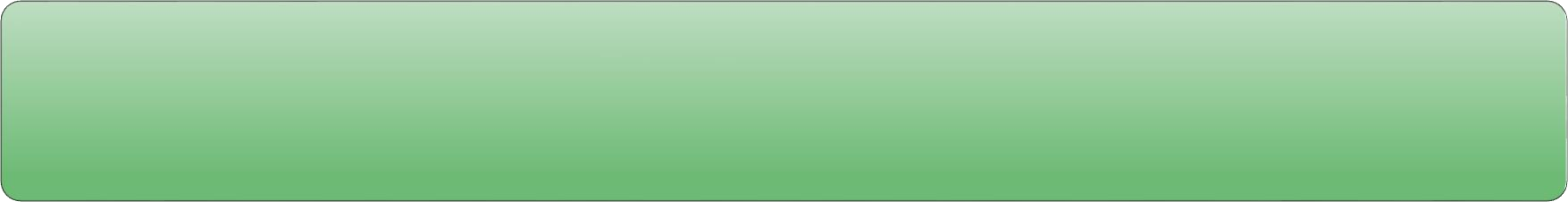 Có chức năng, nhiệm vụ, lĩnh vực hoạt động hoặc ngành, nghề kinh doanh phù hợp với yêu cầu của gói thầu


Có năng lực kỹ thuật, tài chính và kinh nghiệm


Có phương án khả thi huy động nhân sự, máy móc, thiết bị
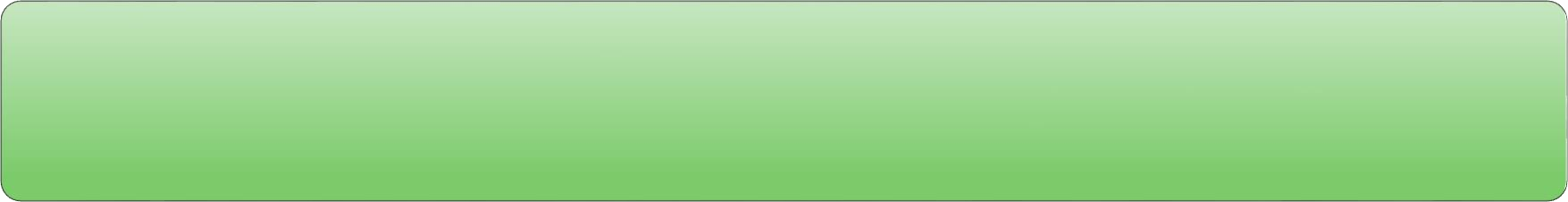 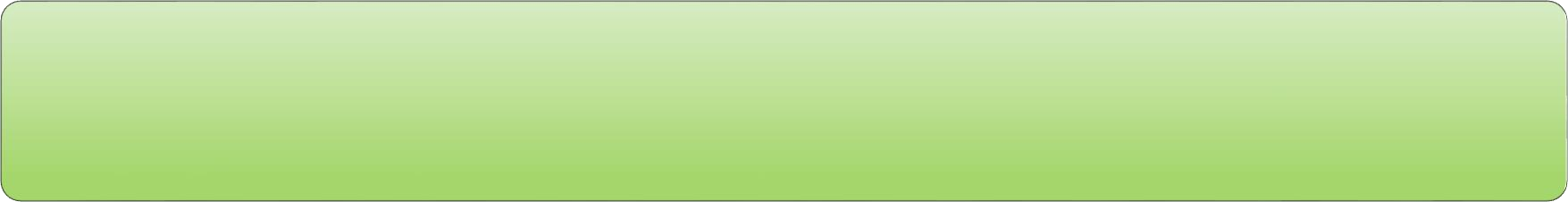 HÌNH THỨC LỰA CHỌN NHÀ THẦU
Lựa chọn nhà thầu trong trường hợp đặc biệt (Đ.29)
HÌNH THỨC LỰA CHỌN NHÀ THẦU
Lựa chọn nhà thầu trong trường hợp đặc biệt (Đ.29)
HÌNH THỨC LỰA CHỌN NHÀ THẦU
Đàm phán giá (Đ.28 – L.22)
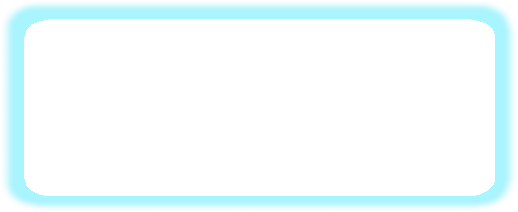 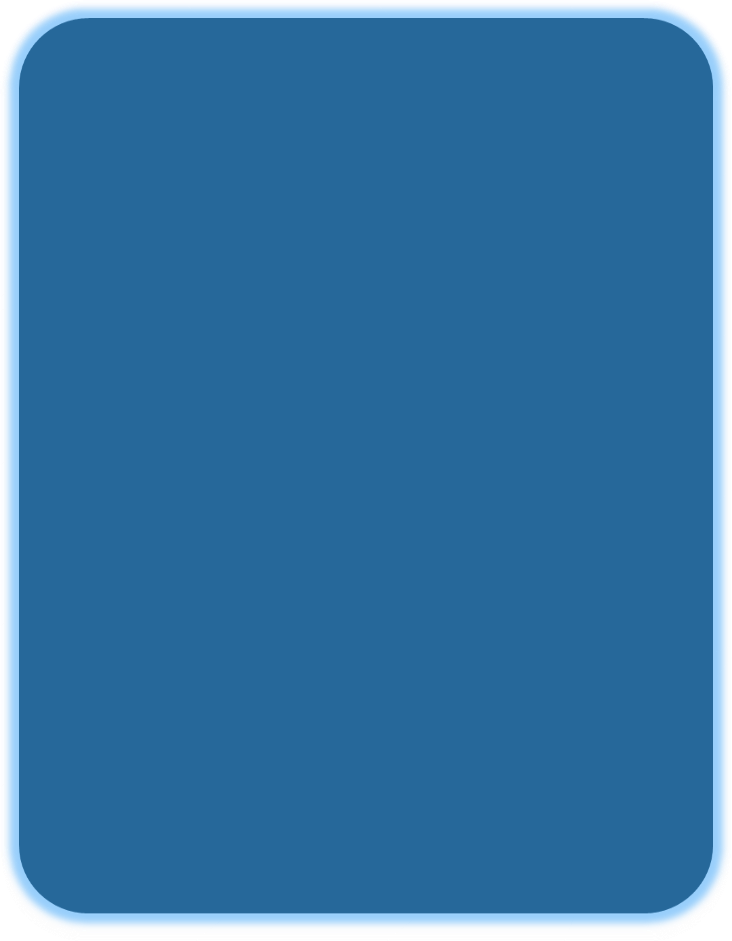 Áp dụng đối với gói thầu:


Mua biệt dược gốc, sinh phẩm tham chiếu

Mua thuốc, thiết bị y tế, vật tư xét nghiệm chỉ có 01 hoặc 02 hãng sản xuất.
Bộ  trưởng  Bộ  Y  tế quyết định việc áp dụng hình  thức  đàm  phán giá, ban hành danh mục thuốc, thiết bị y tế, vật tư xét nghiệm được áp dụng  hình  thức  đàm phán  giá  và  quy  định quy  trình,  thủ  tục  lựa chọn  nhà  thầu  đối  với các  gói  thầu  áp  dụng hình thức đàm phán giá
PHƯƠNG THỨC LỰA CHỌN NHÀ THẦU
THỜI GIAN TỔ CHỨC LỰA CHỌN NHÀ THẦU
LOẠI HỢP ĐỒNG
TÙY CHỌN MUA THÊM
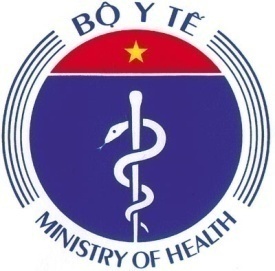 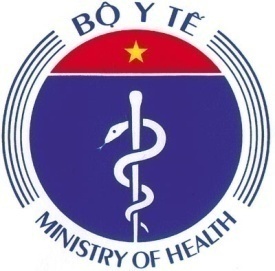 Phần III CHUẨN BỊ LỰA CHỌN NHÀ THẦU MUA SẮM THUỐC
THÀNH LẬP TỔ CHUYÊN GIA, TỔ THẨM ĐỊNH
THÀNH LẬP TỔ CHUYÊN GIA, TỔ THẨM ĐỊNH
THÀNH LẬP TỔ CHUYÊN GIA, TỔ THẨM ĐỊNH
TRÁCH NHIỆM CỦA TỔ CHUYÊN GIA (Đ.80 – LUẬT 22)
1. Lập HSMQT, HSMST, HSMT, HSYC
2. Đánh giá HS, đề xuất phương án xử lý tình huống 
(nếu có)
3. Bảo mật thông tin, tài liệu
4. Cung cấp thông tin, tài liệu, giải trình theo yêu cầu của NCTQ, CĐT, BMT, thanh tra, kiểm tra, CQQLNN
5. Thực hiện trách nhiệm khác
THÀNH LẬP TỔ CHUYÊN GIA, TỔ THẨM ĐỊNH
TRÁCH NHIỆM CỦA TỔ THẨM ĐỊNH (Đ.81 – LUẬT 22)
1. Hoạt động độc lập, khách quan khi TĐ
2. Yêu cầu CĐT, BMT cung cấp đầy đủ tài liệu
3. Bảo mật thông tin, tài liệu liên quan
4. Cung cấp thông tin, tài liệu và giải trình
5. Chịu trách nhiệm trước PL, NCTQ, CĐT
6. Thực hiện trách nhiệm khác
THÀNH LẬP TỔ CHUYÊN GIA, TỔ THẨM ĐỊNH
THÀNH LẬP TỔ CHUYÊN GIA, TỔ THẨM ĐỊNH
THÀNH LẬP TỔ CHUYÊN GIA, TỔ THẨM ĐỊNH
HỒ SƠ MỜI THẦU
HỒ SƠ MỜI THẦU
HỒ SƠ MỜI THẦU
HỒ SƠ MỜI THẦU
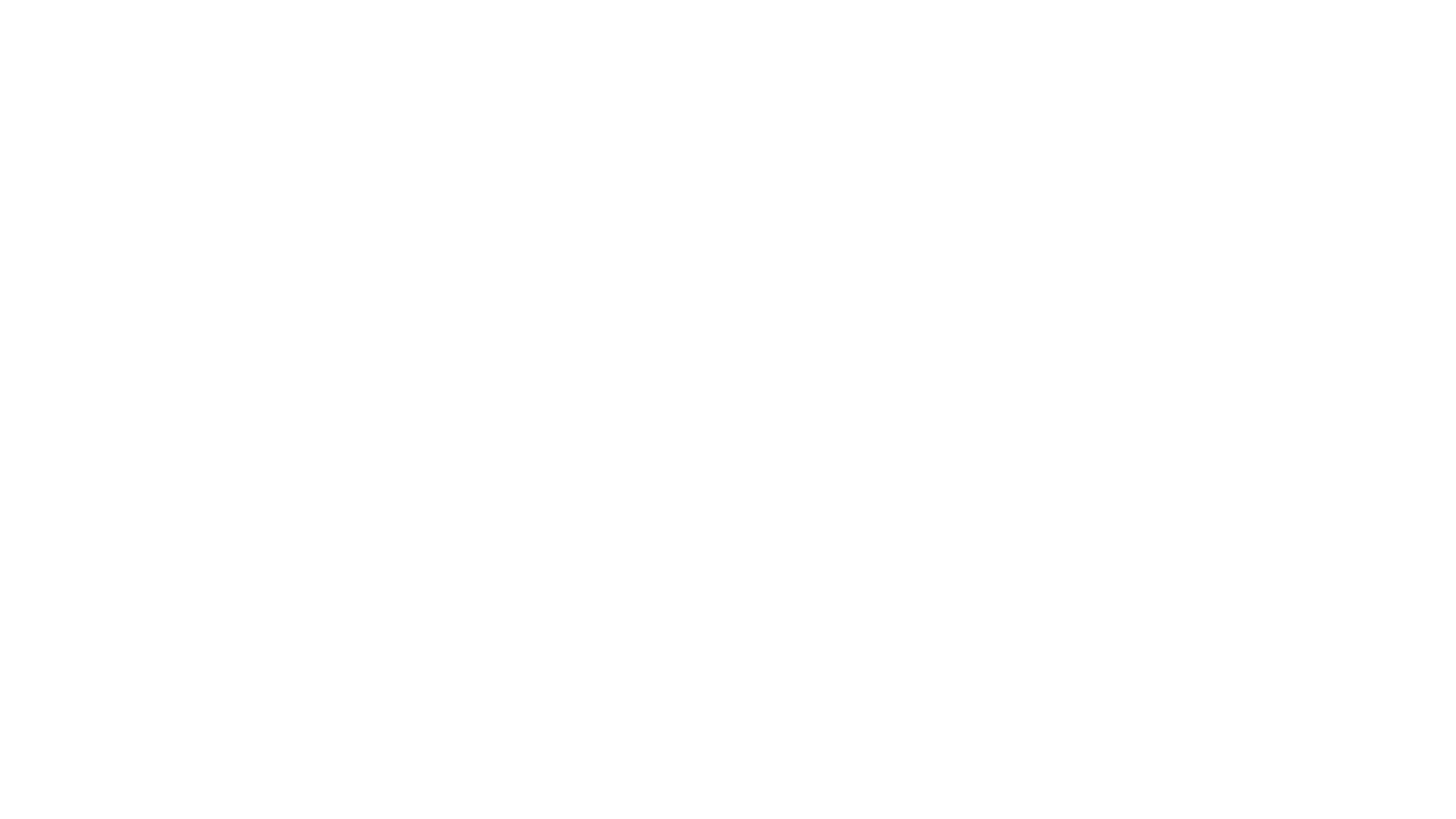 MUA THUỐC, HÓA CHẤT, VẬT TƯ XÉT NGHIỆM, THIẾT BỊ Y TẾ
LỰA CHỌN NHÀ THẦU THEO SỐ LƯỢNG DỊCH VỤ KỸ THUẬT


HSMT gói thầu cung cấp trọn gói thiết bị, hóa chất, vật tư xét nghiệm, dịch vụ đi kèm (không bao gồm nhân công vận hành) gồm:
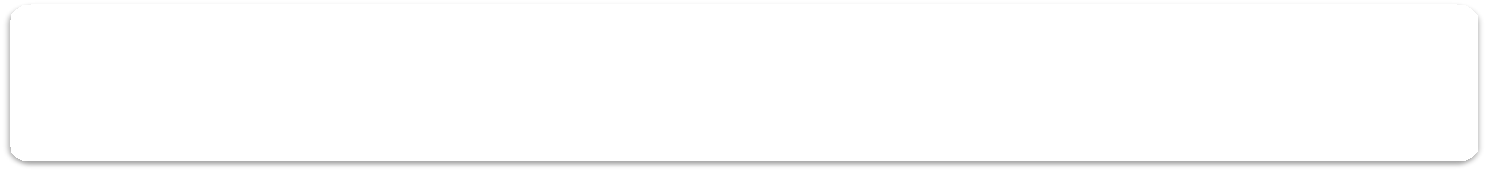 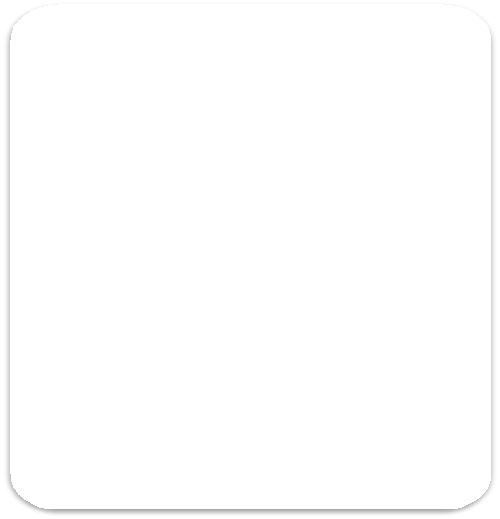 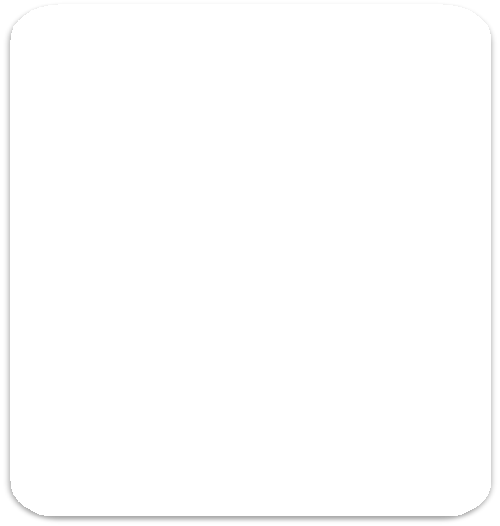 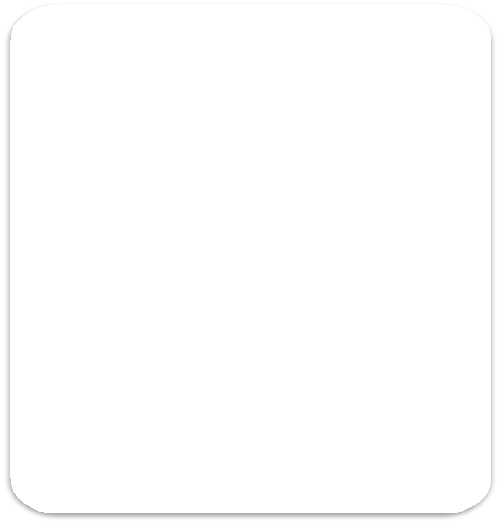 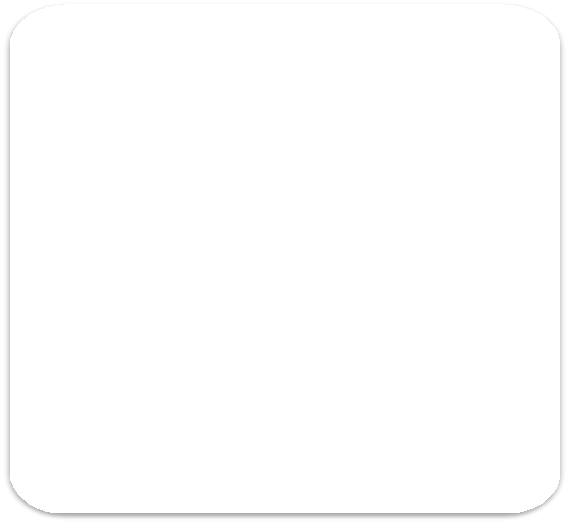 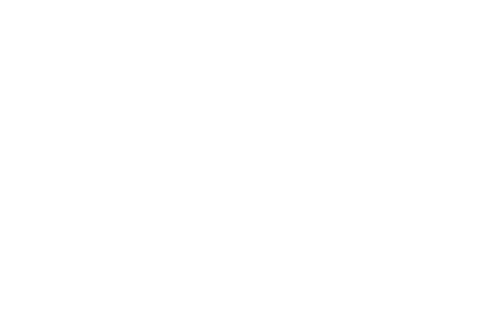 4. Biểu tổng hợp giá dự thầu, căn cứ vào số lượng dịch vụ kỹ thuật dự kiến và đơn giá do nhà thầu chào cho từng dịch vụ kỹ thuật. Đơn giá này là chi phí trọn
gói
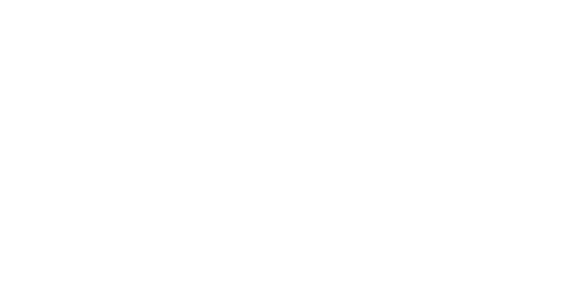 3. Yêu cầu nhà thầu liệt kê tất cả hóa chất, vật tư xét nghiệm và các vật tư cần thiết đi kèm để thực hiện từng dịch vụ kỹ thuật; quy cách đóng gói các hàng
hóa này
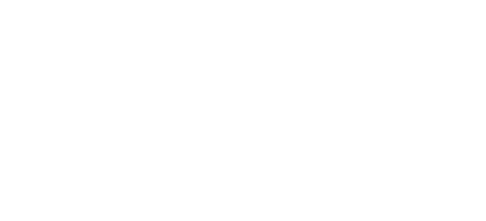 1. Yêu cầu về kỹ thuật đối với thiết bị; yêu cầu đối với phần mềm vận hành, hiệu chỉnh
thiết bị
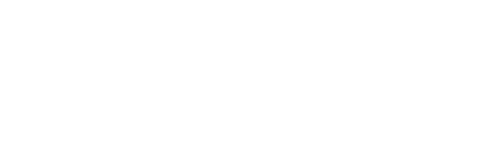 2. Yêu cầu về thời hạn sử dụng của hóa chất,
vật tư xét nghiệm
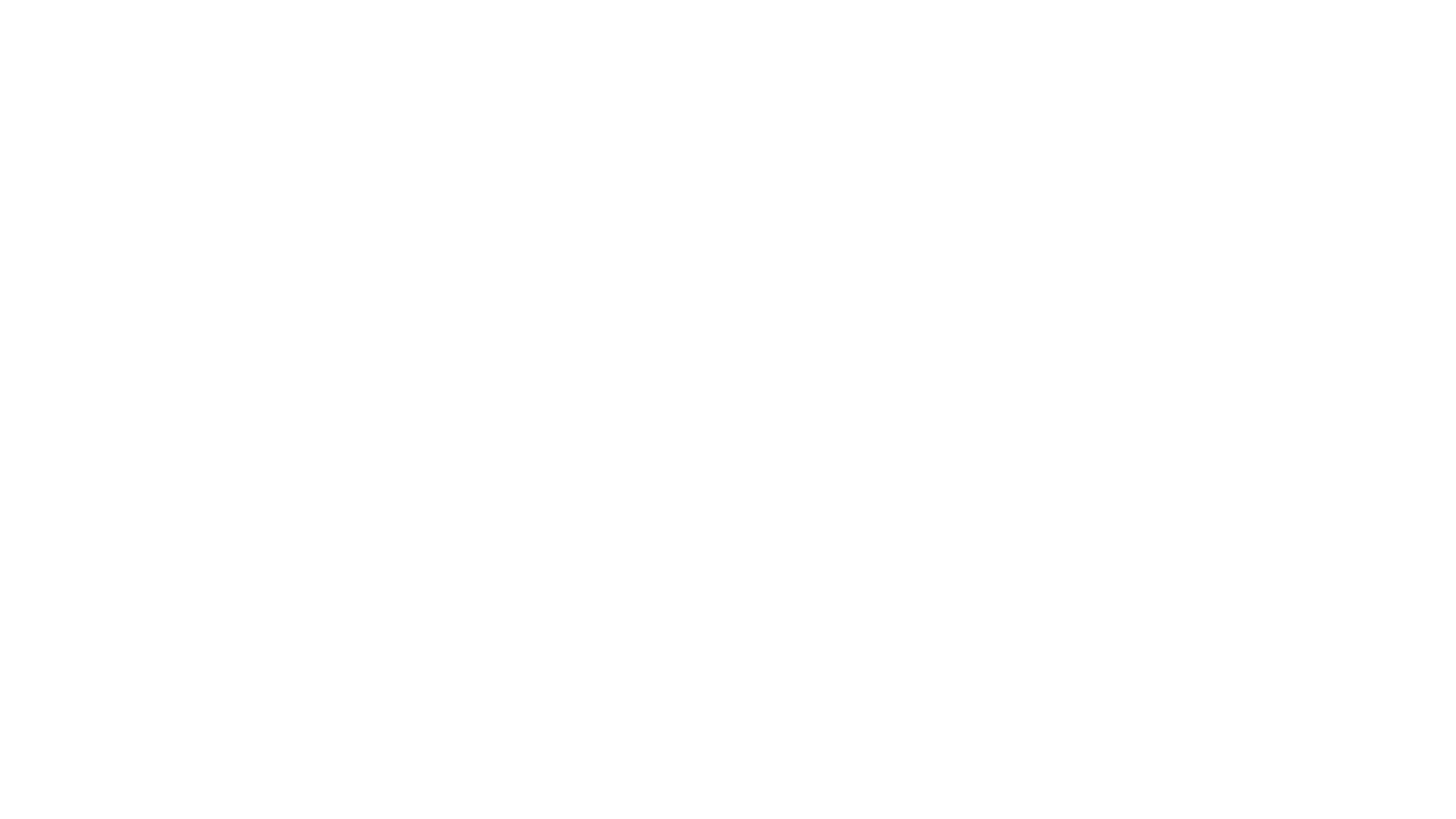 MUA THUỐC, HÓA CHẤT, VẬT TƯ XÉT NGHIỆM, THIẾT BỊ Y TẾ
LỰA CHỌN NHÀ THẦU THEO SỐ LƯỢNG DỊCH VỤ KỸ THUẬT
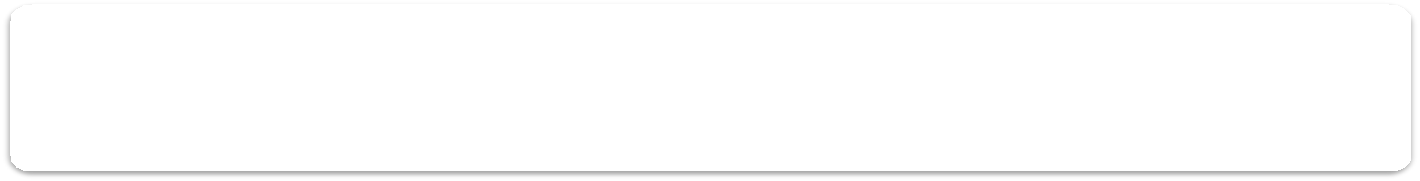 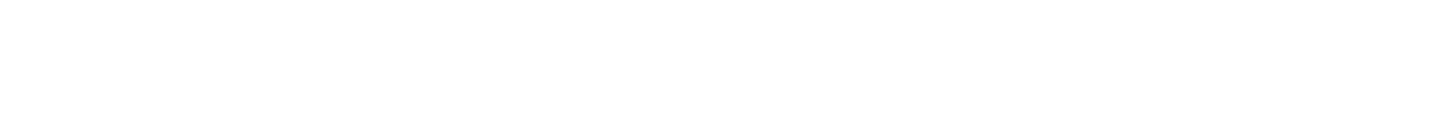 HSMT gói thầu cung cấp trọn gói thiết bị, hóa chất, vật tư xét nghiệm, dịch vụ đi kèm (không bao gồm nhân công vận hành) gồm:
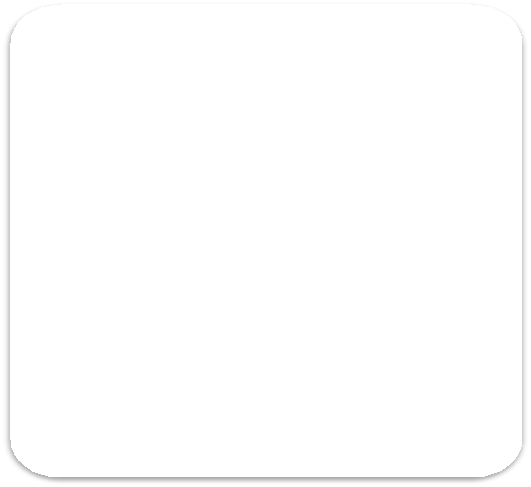 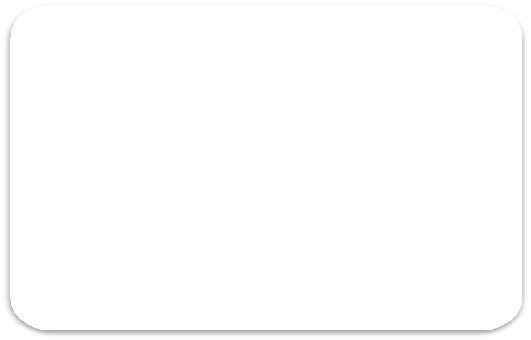 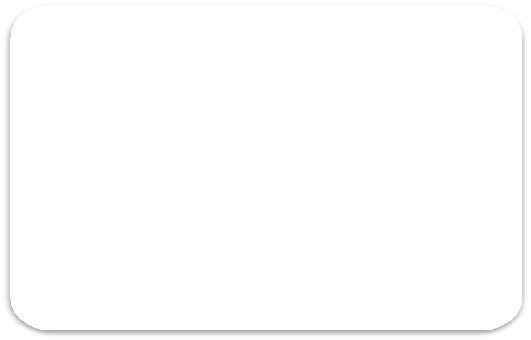 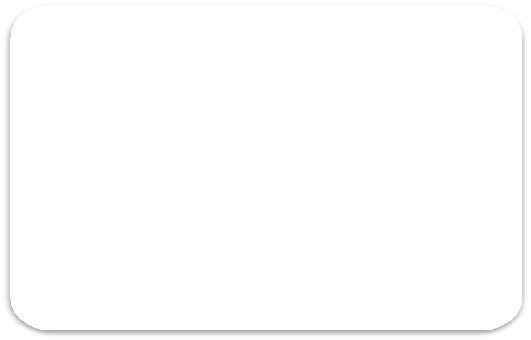 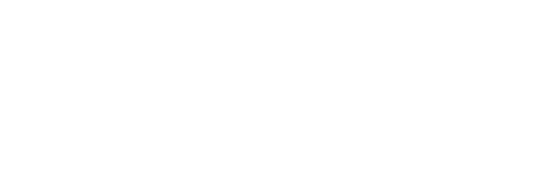 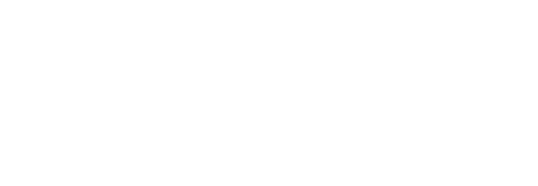 6. Yêu cầu đối với công tác lắp đặt và thử nghiệm chất lượng, thông số của
dịch vụ kỹ thuật
8. Yêu cầu về thiết bị dự phòng, việc bố trí thiết bị dự phòng tại cơ sở y tế
(nếu cần thiết)
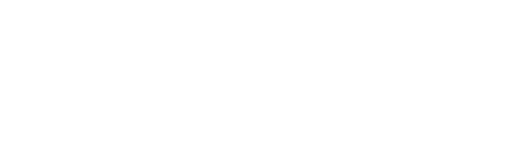 7. Yêu cầu về bảo hành, bảo dưỡng, bao gồm bảo dưỡng định kỳ thiết bị
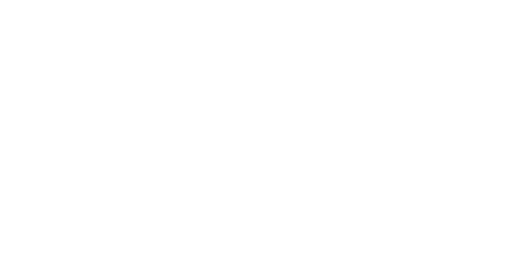 5. Yêu cầu về việc lưu
kho, lưu trữ hóa chất, vật tư xét nghiệm để đảm bảo dịch vụ kỹ thuật được thực hiện liên tục, không bị gián đoạn
HỒ SƠ MỜI THẦU
Bảo đảm dự thầu (Đ.14 - Luật 22)
HỒ SƠ MỜI THẦU
Đảm bảo dự thầu (Đ.14 - Luật 22)
HỒ SƠ MỜI THẦU
Bảo đảm dự thầu (Đ.14 - Luật 22)
HỒ SƠ MỜI THẦU
Bảo đảm dự thầu (Đ.14 - Luật 22)
HỒ SƠ MỜI THẦU
Bảo đảm dự thầu (Đ.14 - Luật 22)
HỒ SƠ MỜI THẦU
Bảo đảm dự thầu (Đ.14 - Luật 22)
HỒ SƠ MỜI THẦU
Bảo đảm dự thầu (Đ.14 - Luật 22)
HỒ SƠ MỜI THẦU
Bảo đảm dự thầu (Đ.14 - Luật 22)
HỒ SƠ MỜI THẦU
Bảo đảm dự thầu (Đ.14 - Luật 22)
Dự án, gói thầu có sử dụng vốn NSNN
Nộp vào NSNN
KHOẢN THU TỪ BĐDT, BĐTHHHĐ, KHÔNG HOÀN TRẢ
Dự án, gói thầu KHÔNG sử dụng vốn NSNN
Được sử dụng theo quy chế tài chính của CĐT, CQCTQ
BMT là đơn vị tư vấn được thuê
Nộp lại cho CĐT
CĐT sử dụng khoản thu này quy định tương ứng
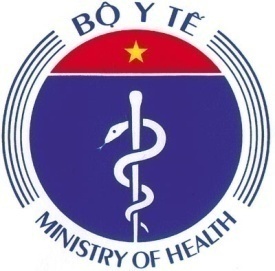 Phần IV TỔ CHỨC LỰA CHỌN NHÀ THẦU MUA SẮM THUỐC
MỘT SỐ ĐIỂM MỚI TRONG ĐÁNH GIÁ HSDT
Đảm bảo cạnh tranh trong luật đấu thầu
 (Đ6 - Luật 22)
MỘT SỐ ĐIỂM MỚI TRONG ĐÁNH GIÁ HSDT
Ưu đãi trong lựa chọn nhà thầu, nhà đầu tư (Đ.10 - Luật 22)
1. Đối tượng được hưởng ưu đãi trong LCNT
a) Hàng hóa có xuất xứ Việt Nam
b) Sản phẩm, dịch vụ thân thiện môi trường theo quy trình của pháp luật về bảo vệ môi trường
c) Nhà thầu trong nước sản xuất hàng hóa có xuất xứ Việt Nam phù hợp với hồ sơ mời thầu
d) Nhà thầu nước ngoài liên danh với nhà thầu trong nước mà nhà thầu trong nước đảm nhận từ 25% trở lên giá trị công việc của gói thầu
MỘT SỐ ĐIỂM MỚI TRONG ĐÁNH GIÁ HSDT
Ưu đãi trong lựa chọn nhà thầu (Đ.10 - Luật 22)
1. Đối tượng được hưởng ưu đãi trong LCNT
đ) Nhà thầu trong nước tham dự thầu với tư cách độc lập hoặc liên danh với nhà thầu trong nước khác khi tham dự đấu thầu quốc tế;
e) Nhà thầu là doanh nghiệp siêu nhỏ, doanh nghiệp nhỏ theo quy định của pháp luật về hỗ trợ doanh nghiệp nhỏ và vừa;
g) Nhà thầu là doanh nghiệp khởi nghiệp sáng tạo theo quy định của pháp luật;
h) Nhà thầu có sử dụng số lượng lao động nữ từ 25% trở lên; số lượng lao động là thương binh, người khuyết tật từ 25% trở lên; số lượng lao động là người dân tộc thiểu số từ 25% trở lên.
MỘT SỐ ĐIỂM MỚI TRONG ĐÁNH GIÁ HSDT
Phương pháp đánh giá HSDT trong MSHH
Áp dụng với các gói thầu mà các chi phí quy đổi được trên cùng một mặt bằng
Yếu tố được quy đổi: chi phí cần thiết để vận hành, bảo dưỡng và các chi phí khác
Giá đánh giá dùng để xếp hạng HSDT áp dụng ĐTRR, ĐTHC hoặc CHCT.
NT có giá đánh giá thấp nhất được xếp hạng thứ nhất.
Áp dụng đối với gói thầu công nghệ thông tin, viễn thông, bảo hiểm; gói thầu hàng hóa, xây lắp có đặc thù, yêu cầu kỹ thuật cao;
Điểm tổng hợp được xây dựng trên cơ sở kết hợp giữa điểm kỹ thuật và điểm giá. Nhà thầu có điểm tổng hợp cao nhất được xếp hạng thứ nhất
Áp dụng khi các đề xuất về kỹ thuật, tài chính, thương mại được coi là cùng một mặt bằng khi đáp ứng các yêu cầu của HSMT;
HSMT có đáp ứng yêu cầu kỹ thuật, có giá dự thầu sau sửa lỗi, hiệu chỉnh sai lệch (nếu có), trừ đi giá trị giảm giá (nếu có) thấp nhất được xếp hạng thứ nhất
PP giá thấp nhất
PP giá đánh giá
PP kết hợp giữa kỹ thuật và giá
MỘT SỐ ĐIỂM MỚI TRONG ĐÁNH GIÁ HSDT
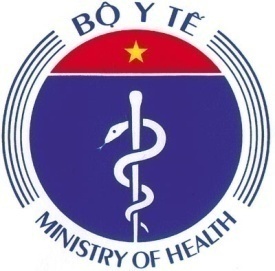 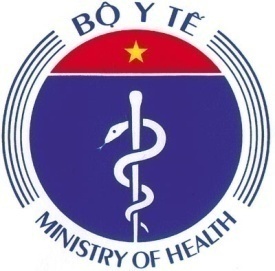 Phần VPHÊ DUYỆT KẾT QUẢ VÀ THỰC HIỆN KẾT QUẢ LCNTMUA SẮM THUỐC
Các trường hợp hủy thầu
a. Tất cả HS không đáp ứng
b. Thay đổi mục tiêu, phạm vi trong QĐĐT phê duyệt
đ. Tổ chức cá nhân khác thực hiện hành vi bị cấm
Các trường hợp hủy thầu với LCNT 
(Đ.17 - L.22)
c. HSMQT, HSMST, HSMT, HSYC không tuân thủ
d. NT trúng thầu thực hiện hành vi bị cấm
Các trường hợp hủy thầu
Tổ chức cá nhân vi phạm phải đền bù chi phí cho các bên liên quan
Thực hiện trong thời gian từ ngày phát hành HS đến trước khi ký kết HĐ, thỏa thuận khung
HỦY THẦU (ĐIỀU 17 – LUẬT 22)
Đình chỉ cuộc thầu, không công nhận KQLCNT
HỢP ĐỒNG
HỢP ĐỒNG
Sửa đổi HĐ trong các trường hợp
Các trường hợp do các bên thỏa thuận trong hợp đồng đã kỹ kết phù hợp với quy định của pháp luật;
Trường hợp hoàn cảnh thực hiện hợp đồng có thay đổi cơ bản theo quy định của pháp luật về dân sự;
Theo yêu cầu của cơ quan nhà nước có thẩm quyền làm ảnh hưởng đến việc thực hiện hợp đồng mà không do lỗi của CĐT.
Nội dụng sửa đổi bao gồm
Khối lượng, tiến độ, giá, áp dụng tùy chọn mua thêm và các nội dung khác do các bên thoải thuận trong hợp đồng đã ký kết;
Việc sửa đổi này chỉ áp dụng trong thời gian thực hiện gói thầu ghi trong hợp đồng, trừ trường hợp áp dụng tùy chọn mua thêm
HỢP ĐỒNG
Điều chỉnh các mốc thời gian hoàn thành trong các trường hợp
Bất khả kháng hoặc phát sinh các điều kiện bất lợi, cản trở NT trong việc thực hiện hợp đồng và không liên quan đến vi phạm hoặc sơ suất của các bên;
Thay đổi, điều chỉnh dự án, phạm vi công việc, phạm vi cung cấp, thiết kế, giải pháp thi công chủ đạo, biện pháp cung cấp do yêu cầu khách quan làm ảnh hưởng tiến độ hợp đồng;
Có đề xuất sáng kiến, cải thiện thực hiện hợp đồng mà cần thay đổi tiến độ nhằm mục đích mang lại lợi ích cao hơn cho CĐT;
Việc bàn giao mặt hàng không đúng thỏa thuận, tạm dừng hợp đồng do lỗi của CĐT;
Tạm dừng thực hiện công việc theo yêu cầu của cơ quan nhà nước có thẩm quyền mà không phải do lỗi của CĐT, NT
Nội dụng sửa đổi bao gồm
Sửa đổi làm thay đổi thời gian thực hiện hợp đồng hoặc vượt giá gói thầu thì phải được người có thẩm quyền cho phép;
Giá hợp đồng sau điều chỉnh cần đảm bảo không vượt tổng mức đầu tư, dự toán mua sắm;
Trường hợp dự án, dự toán mua sắm gồm nhiều gói thầu, tổng giá hợp đồng sau điều chỉnh phải đảm bảo không vượt tổng mức đầu tư, dự toán mua sắm.
HỢP ĐỒNG
Không phải ký kết văn bản sửa đổi hợp đồng đối với trường hợp thay đổi giá hợp đồng, khối lượng và các nội dung khác khi đáp ứng đủ các điều kiện sau
Không vượt giá gói thầu ghi trong KHLCNT; trường hợp dự toán gói thầu được phê duyệt sau khi có KHLCNT thì không vượt dự toán gói thầu;
Không vượt thời gian thực hiện gói thầu trong hợp đồng;
Phương pháp, công thức, hạng mục và các nội dung cần thiết để điều chỉnh đã quy định trong hợp đồng
GIẢI QUYẾT KIẾN NGHỊ TRONG ĐẤU THẦU
1. Khi thấy quyền và lợi ích hợp pháp bị ảnh hưởng, NT, NĐT, CQ, tổ chức được kiến nghị NCTQ, CĐT, BMT xem xét lại  các vấn đề trong quá trình LCNT, NĐT, KQLCNT, NĐT
2. NT, NĐT, CQ, tổ chức chỉ được xem xét, giải quyết kiến nghị khi chưa gửi đơn khiếu nại, tố cáo, khởi kiện.
3. NT, NĐT, CQ, tổ chức có quyền rút đơn kiến nghị trong quá trình giải quyết kiến nghị.
GIẢI QUYẾT KIẾN NGHỊ TRONG ĐẤU THẦU
Điều kiện xem xét, giải quyết kiến nghị
1. Đối với các vấn đề trước khi có thông báo KQLCNT, NĐT:
a. Kiến nghị về ND HSMT, đơn kiến nghị có thể là của CQ, tổ chức quan tâm đến GT, DA ĐT kinh doanh; đối với các nội dung khác về quá trình tổ chức LCNT, NĐT, đơn kiến nghị phải là của NT, NĐT tham dự
b. Đơn kiến nghị phải có chữ ký, đóng dấu (nếu có)
c. Đơn kiến nghị được gửi đến đơn vị giải quyết kiến nghị
2. Đối với KQLCNT, NĐT
a. Đơn kiến nghị là của NT, NĐT tham dự thầu
b. Đơn kiến nghị phải có chữ ký, đóng dấu (nếu có)
c. Nội dung kiến nghị chưa được NT, NĐT khởi kiện, khiếu nại, tố cáo
d. Nội dung kiến nghị liên quan trực tiếp đến KQ ĐG HSDT của NT, NĐT
GIẢI QUYẾT KIẾN NGHỊ TRONG ĐẤU THẦU
Điều kiện xem xét, giải quyết kiến nghị
1. Đối với KQLCNT, NĐT
đ. Chi phí giải quyết kiến nghị được NT, NĐT nộp cho bộ phận thường trực giúp việc cho Chủ tịch Hội động tư vấn giải quyết kiến nghị trước hoặc đồng thời với đơn kiến nghị.
e. NT phải gửi đơn kiến nghị đến CĐT, NCTQ trong thời hạn quy định tại Điều 91 Luật 22; NĐT gửi đơn kiến nghị đến BMT, NCTQ trong thời hạn quy định
2. Trường hợp kiến nghị của NT, NĐT, CQ, tổ chức không đáp ứng điều kiện quy định tại khoản 1 và khoản 2 Điều này, người có trách nhiệm giải quyết kiến nghị thông báo bằng văn bản cho NT, NĐT, CQ, tổ chức về việc không xem xét, giải quyết kiến nghị
GIẢI QUYẾT KIẾN NGHỊ TRONG ĐẤU THẦU
Quy trình giải quyết kiến nghị về LCNT
GIẢI QUYẾT KIẾN NGHỊ TRONG ĐẤU THẦU
Quy trình giải quyết kiến nghị về LCNT
3. Thời gian giải quyết kiến nghị được tính từ ngày bộ phận hành chính của người có trách nhiệm giải quyết kiến nghị nhận được đơn kiến nghị hoặc ngày gửi đơn kiến nghị trên Hệ thống
4. Trưởng hợp cần thiết, Hội đồng tư vấn giải quyết kiến nghị căn cứ đơn kiến nghị của NT đề nghị NCTQ xem xét tạm dừng việc ký kết, thực hiện hợp đồng
5, Văn bản giải quyết kiến nghị phải có kết luận về nội dung mà NT kiến nghị
6. Trường hợp không đồng ý với quyết định giải quyết kiến nghị, NT có quyền khởi kiện ra Tòa án
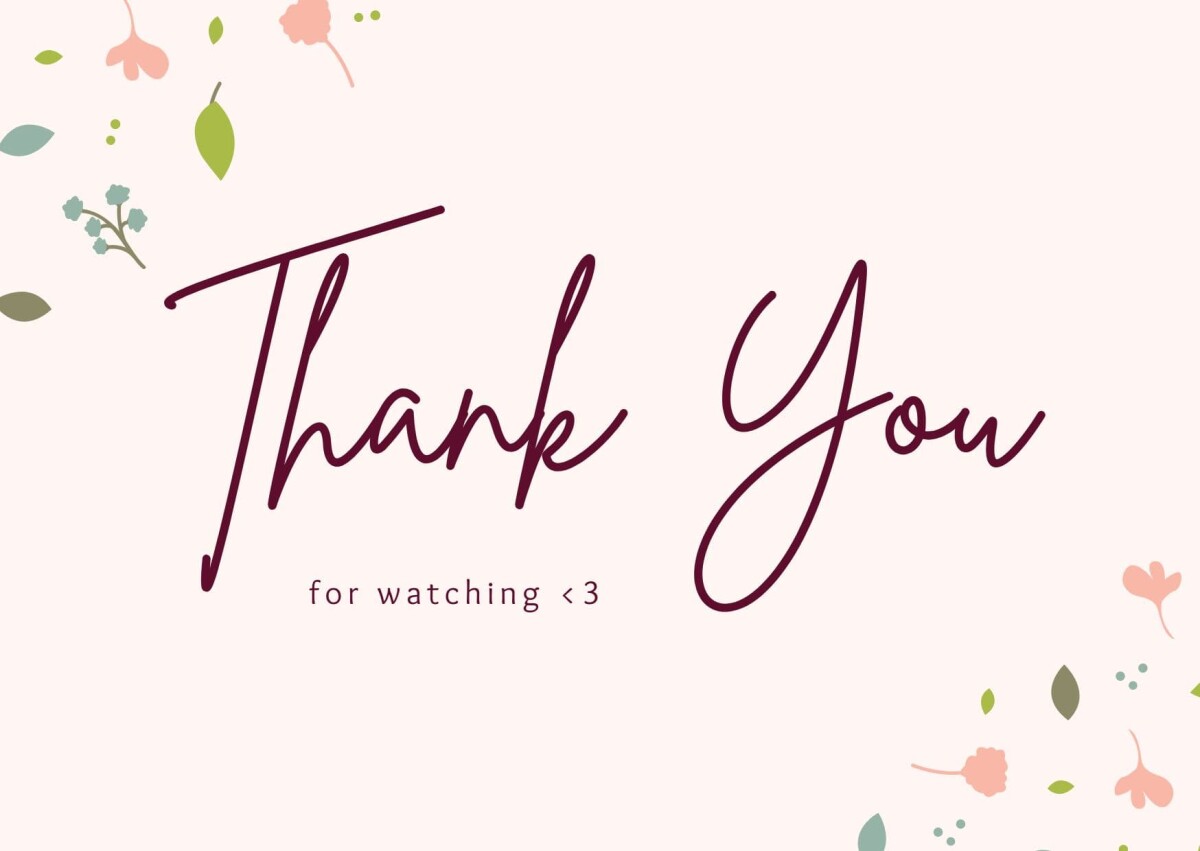